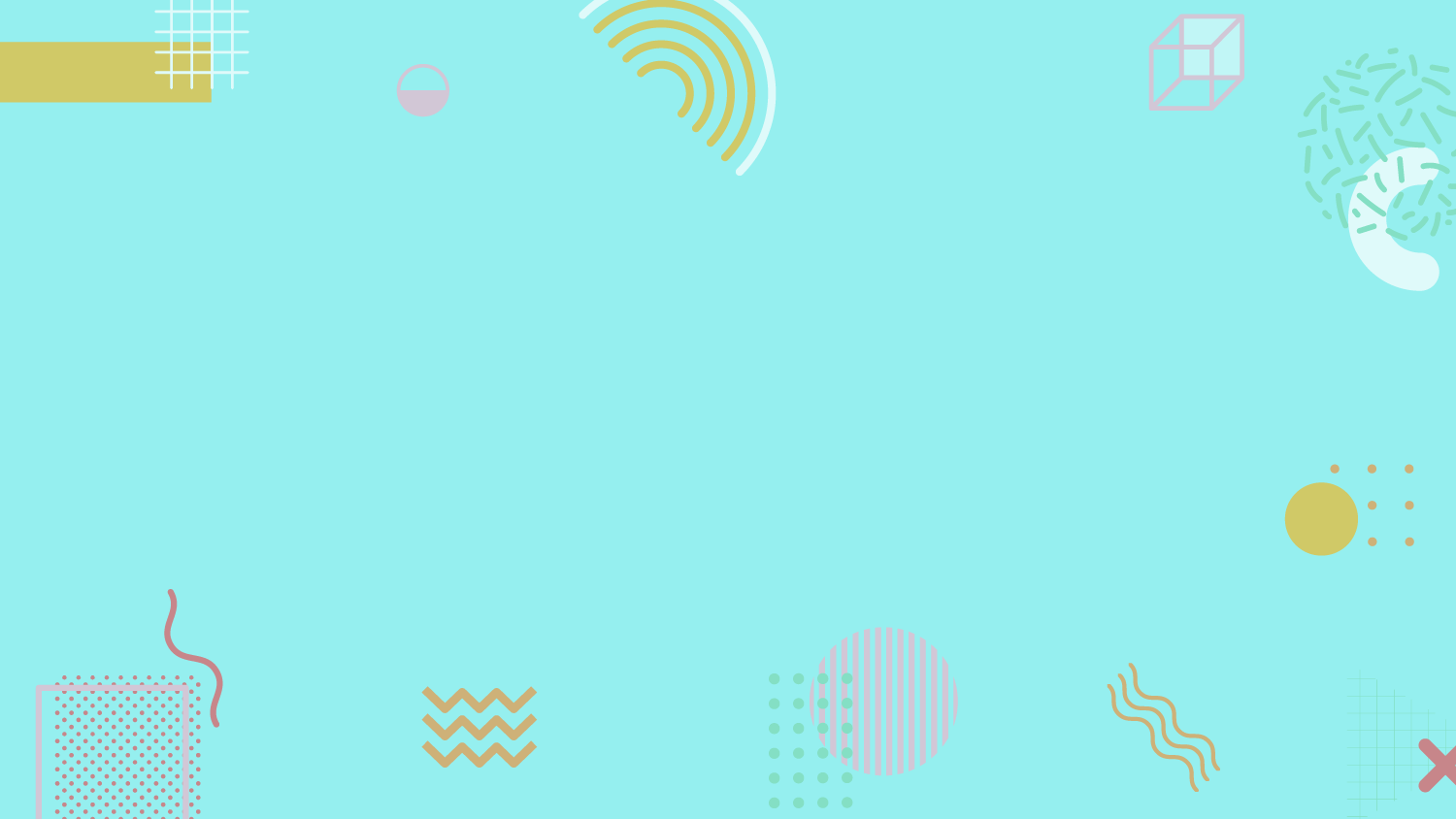 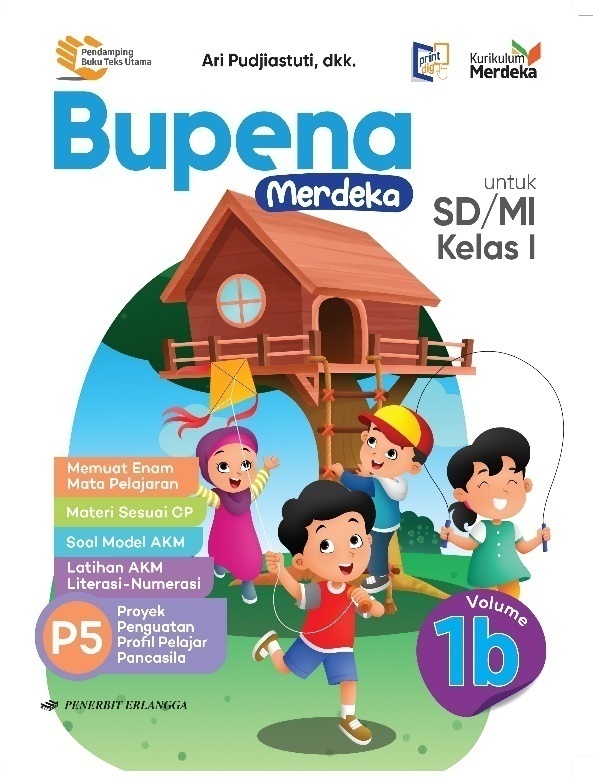 MEDIA MENGAJAR
BUPENA
UNTUK SD/MI KELAS 1
SENI BUDAYA
[Speaker Notes: Warna tulisan BUPENA disesuaikan dgn jenjang kelas]
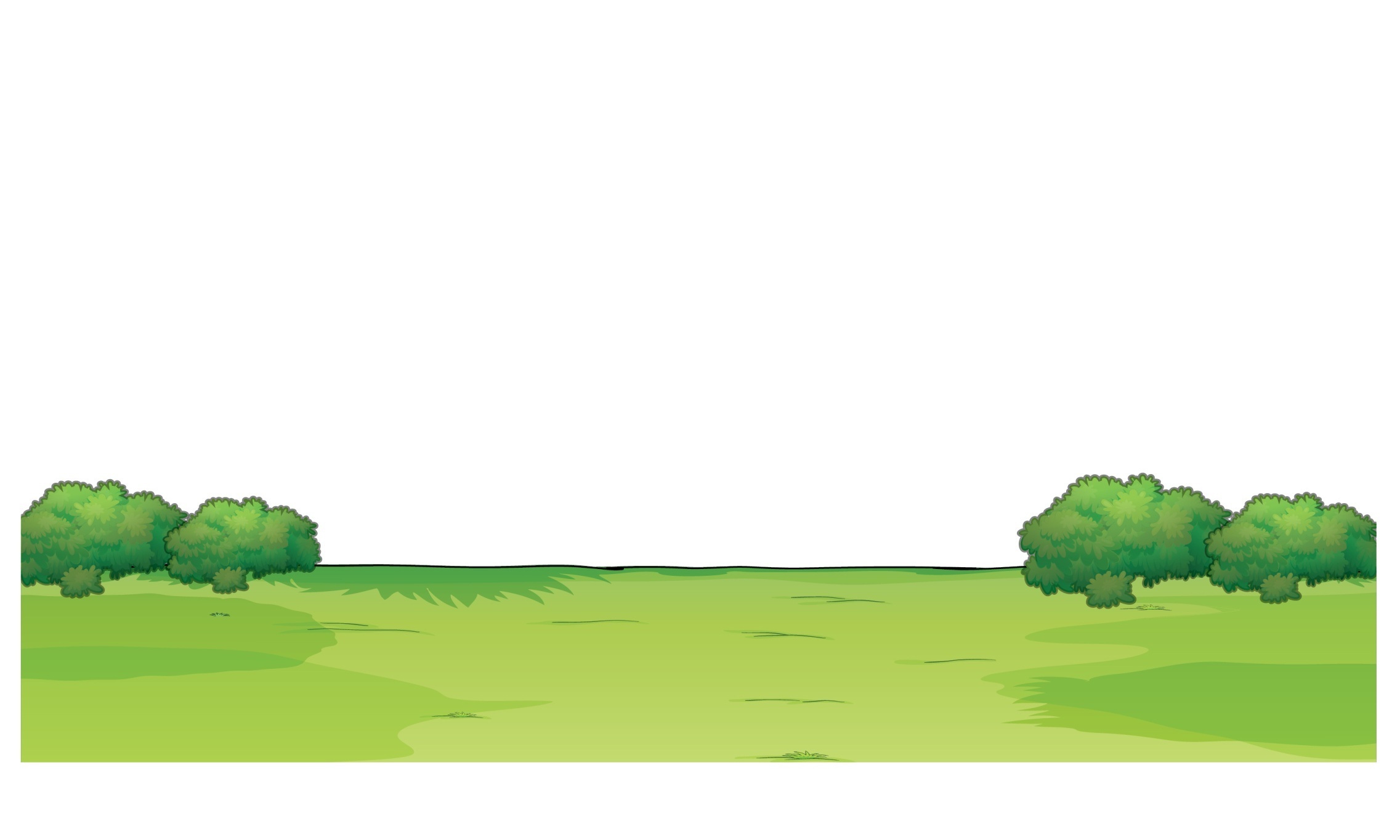 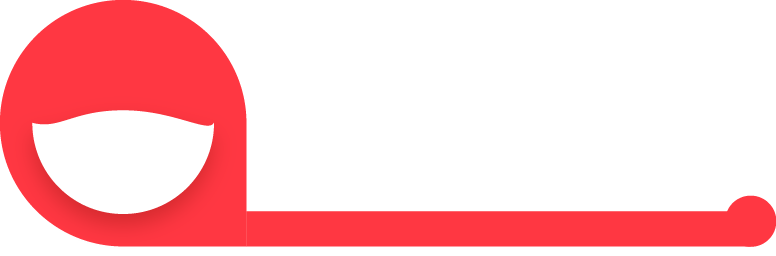 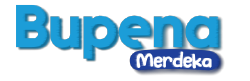 BAB
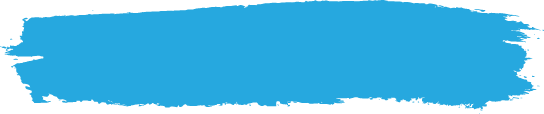 A. Mengenal Gerak Anggota Tubuh dan Gerak Sehari-hari
Gerak Anggota Tubuh (Seni Tari)
3
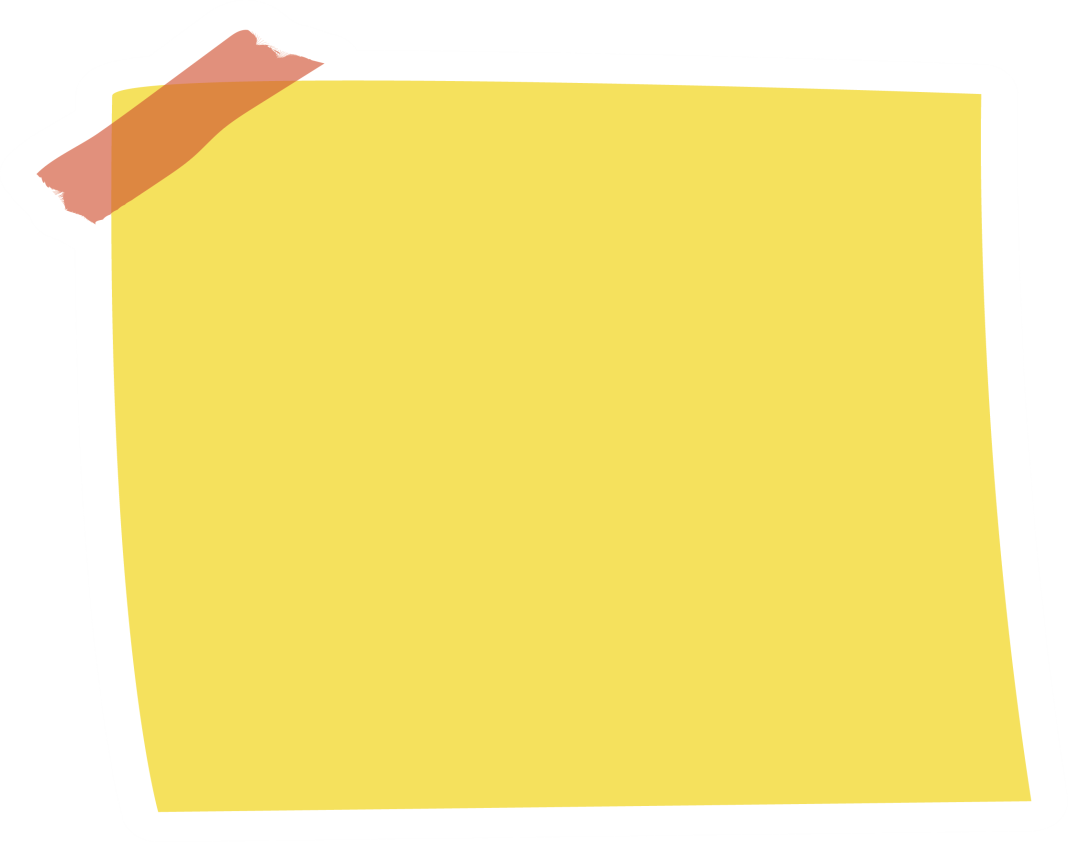 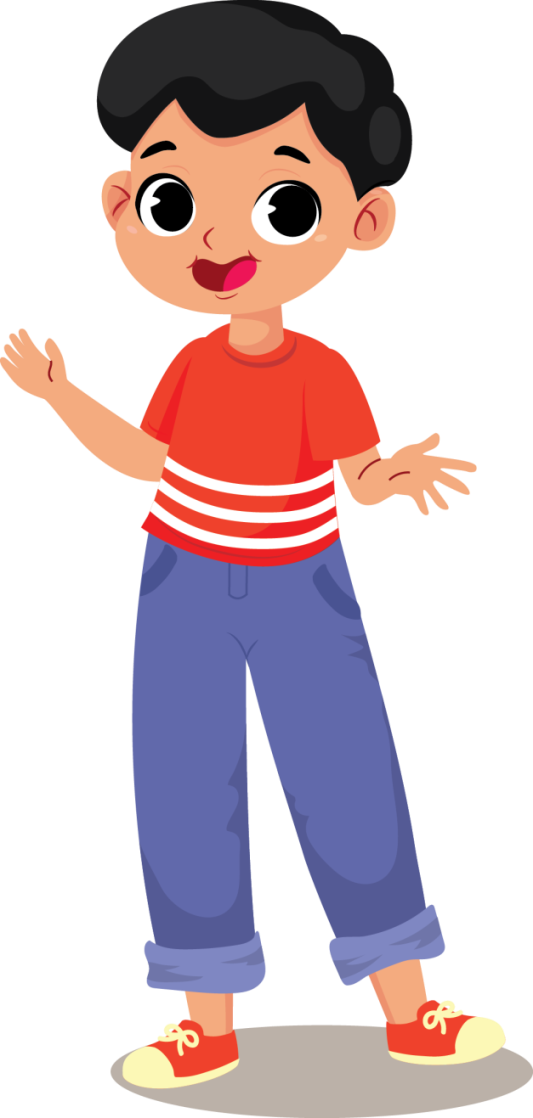 Setiap hari kita bergerak.
Kita bergerak dengan anggota tubuh. Misalnya, gerakan kepala, tangan, atau kaki.
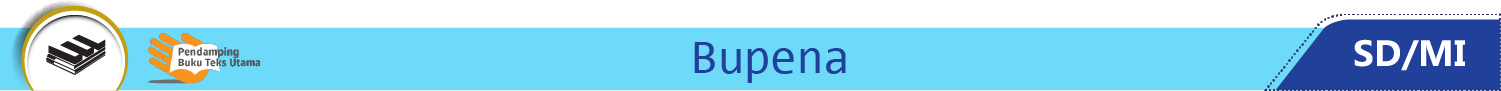 Ada banyak jenis gerak anggota tubuh.
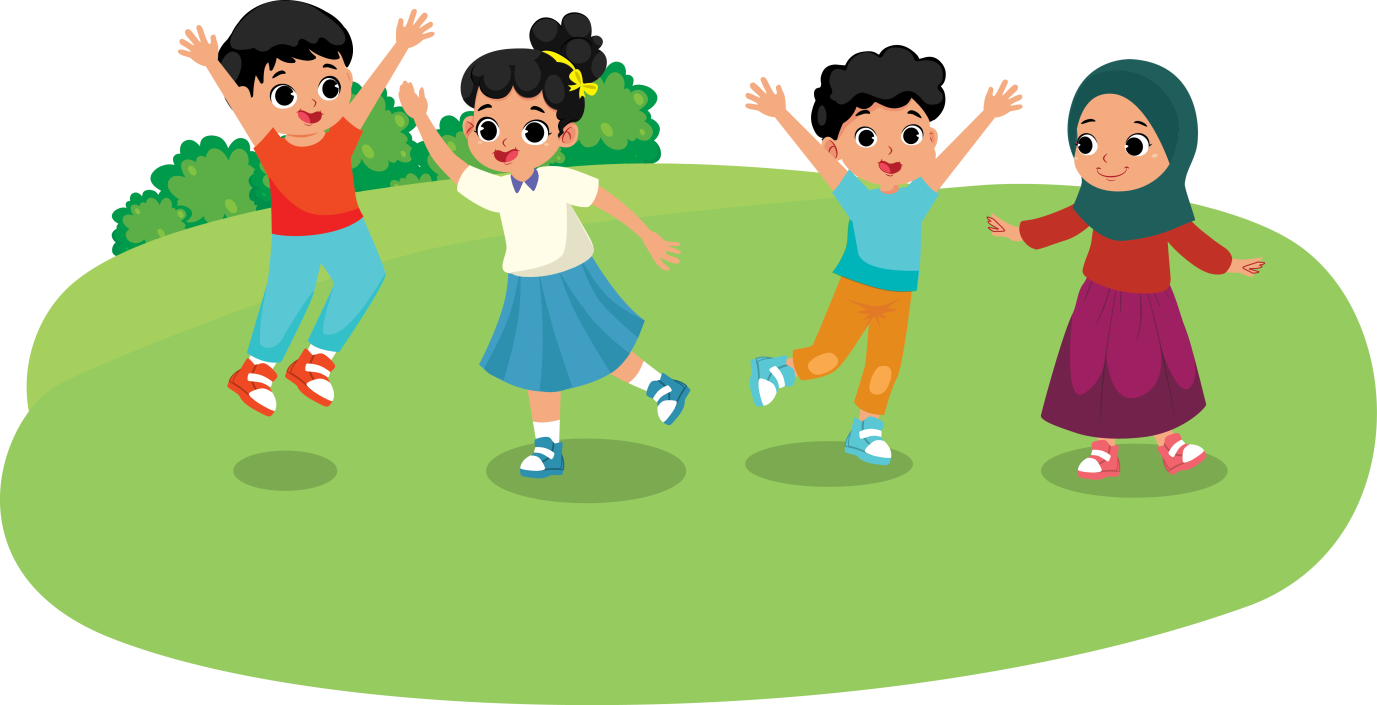 Kita dapat bertepuk tangan, menganggukkan kepala, dan berjalan kaki.
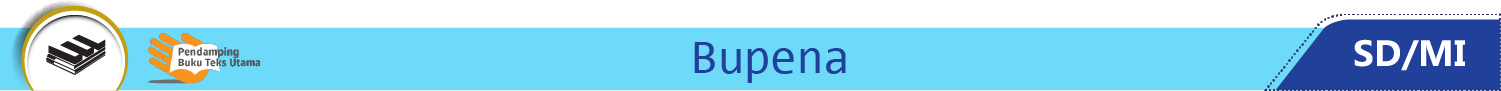 Anggota tubuh dapat digerakkan sesuai keinginan.
Anggota tubuh dapat digerakkan bersamaan.
Anggota tubuh dapat digerakkan bergantian.
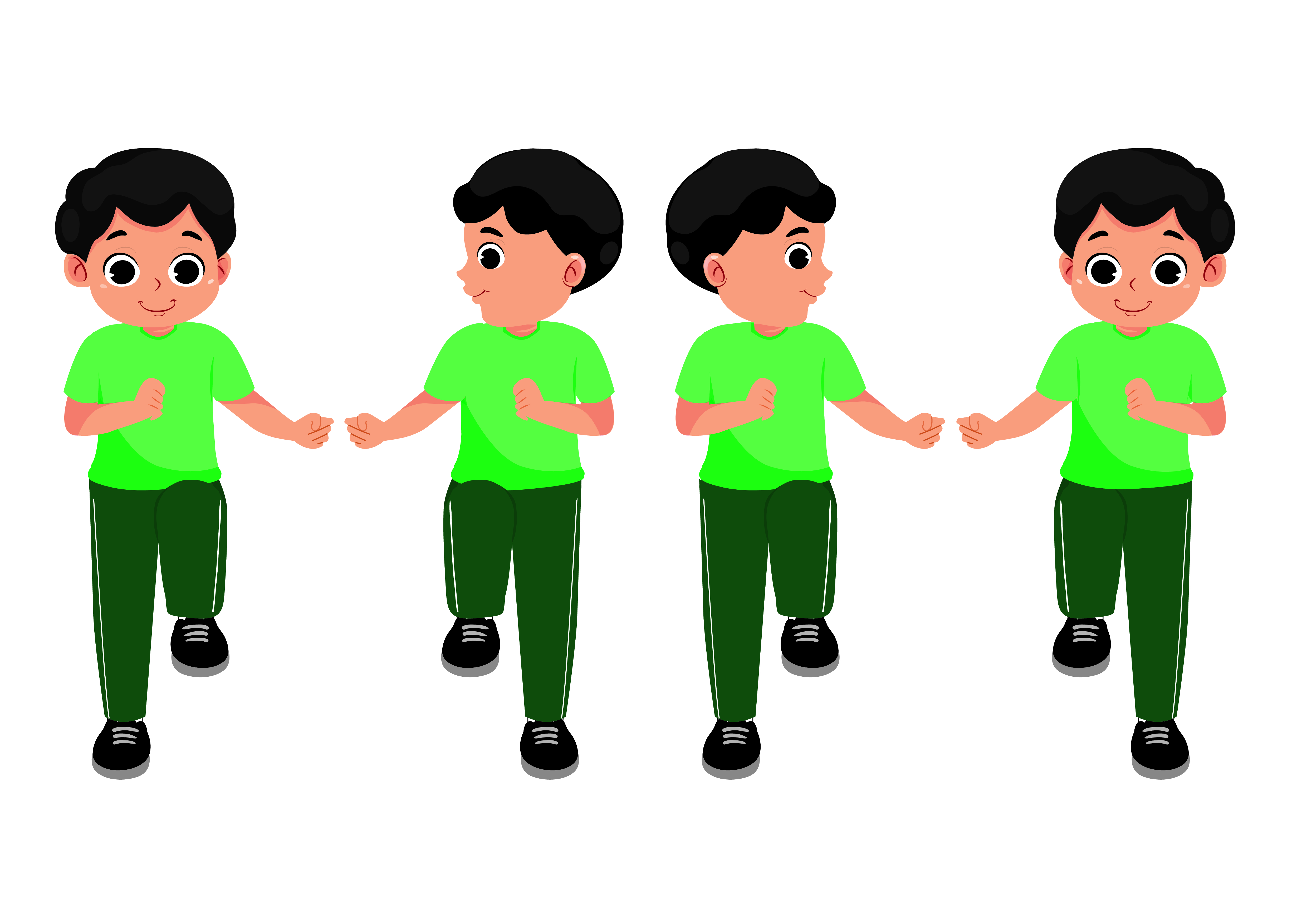 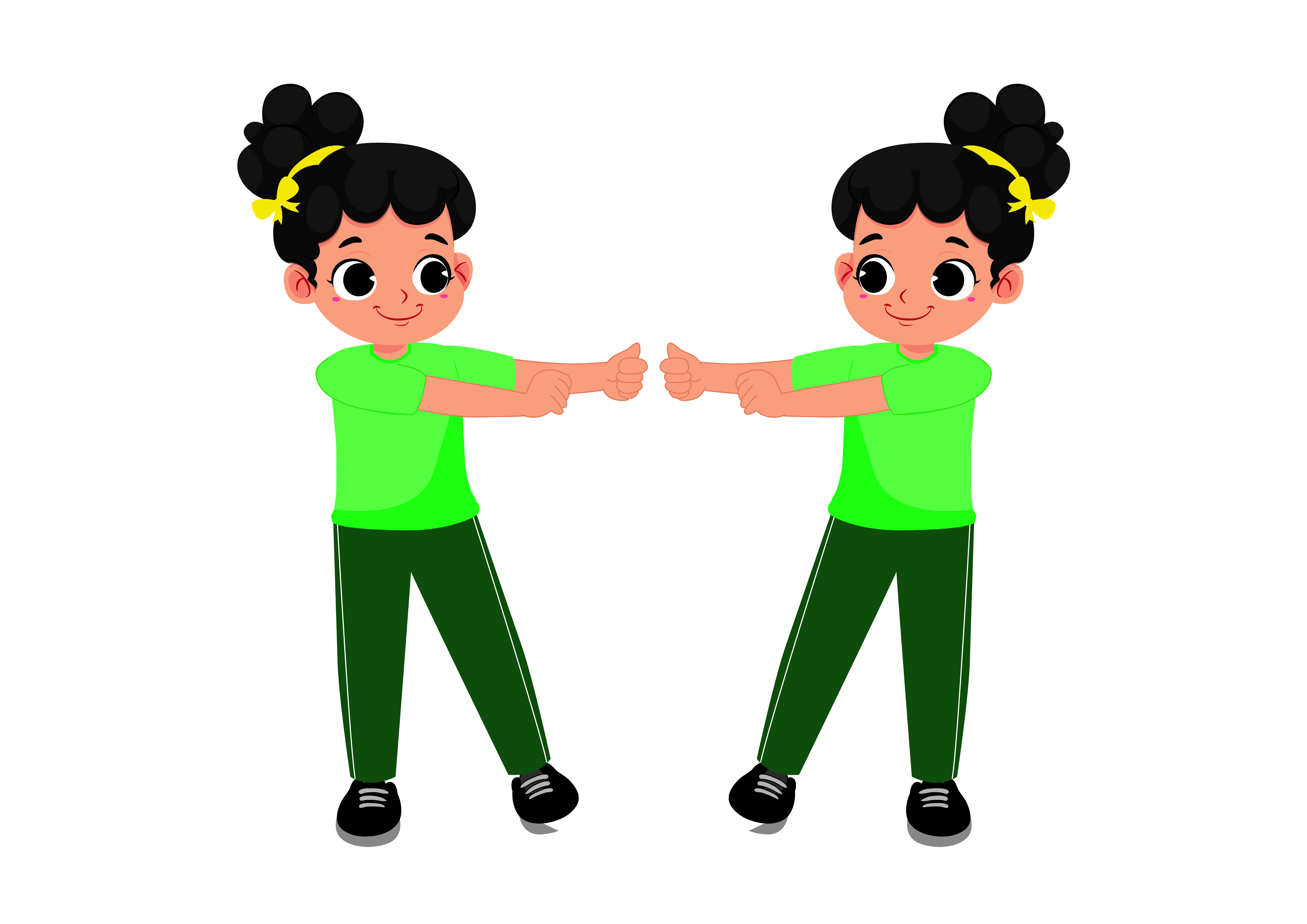 Gerakan kaki dan kepala bergantian.
Gerakan tangan dan kaki bersamaan.
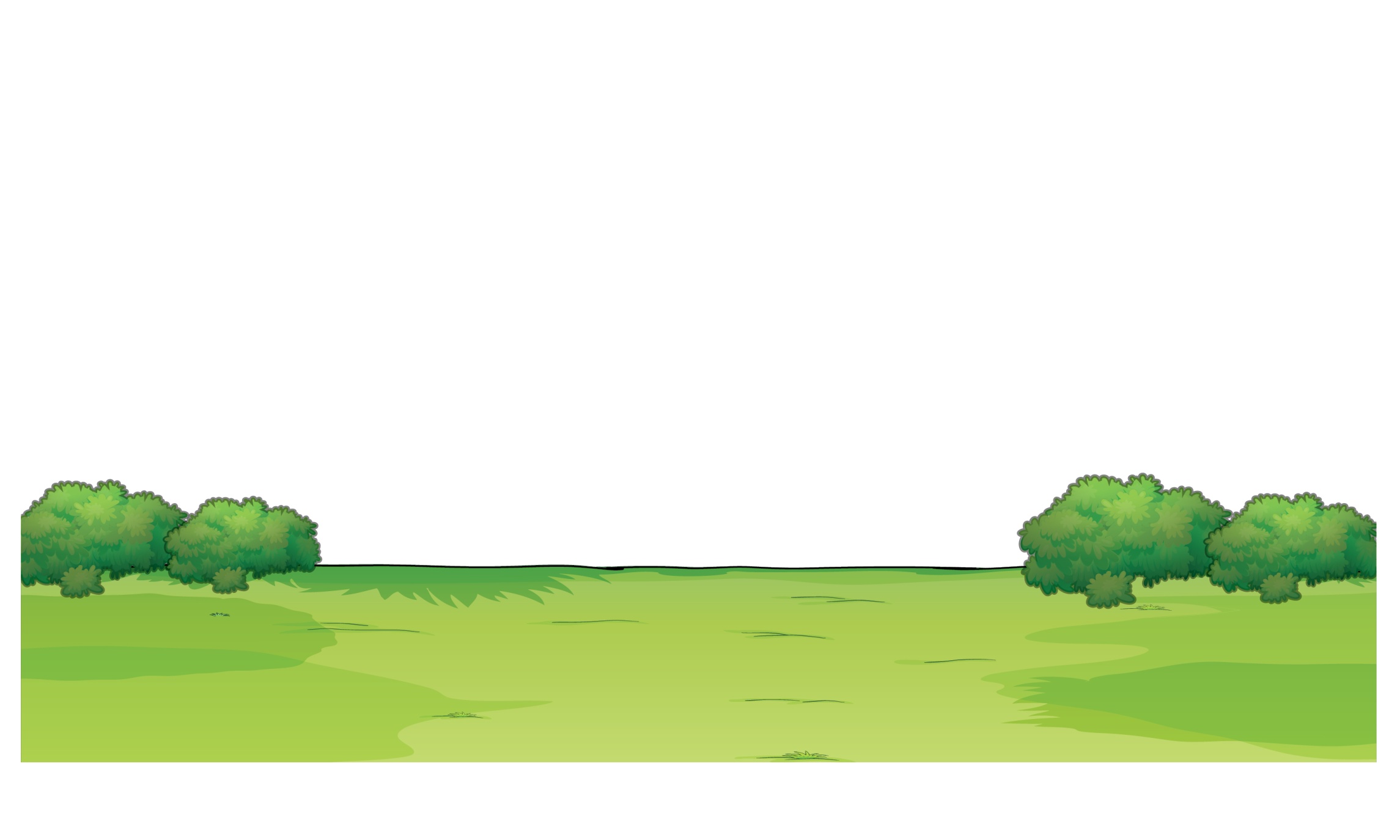 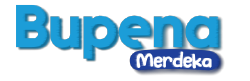 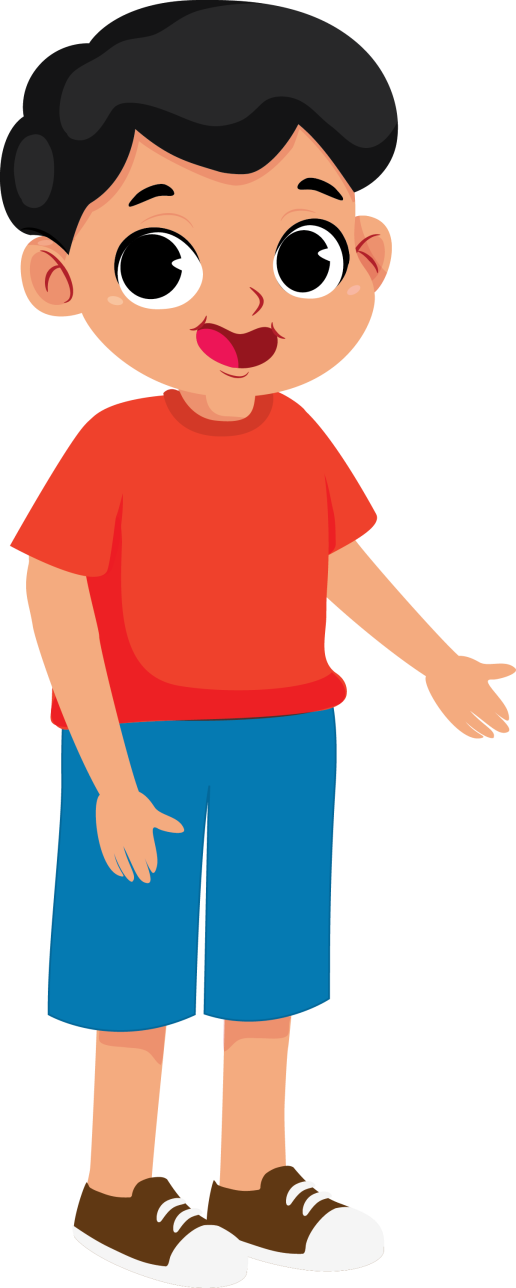 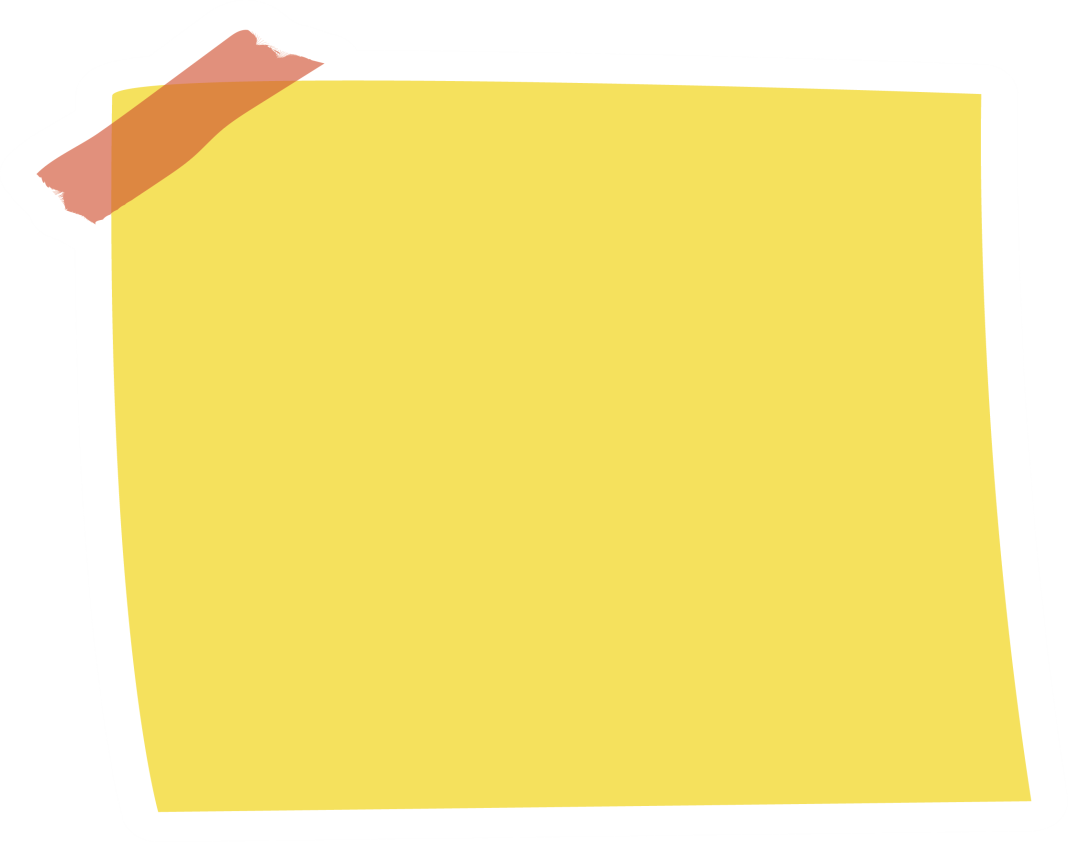 Kita juga dapat melakukan gerak sehari-hari.
Gerak sehari-hari dilakukan dengan tangan dan kaki.
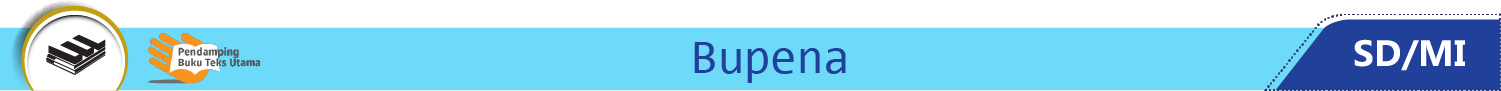 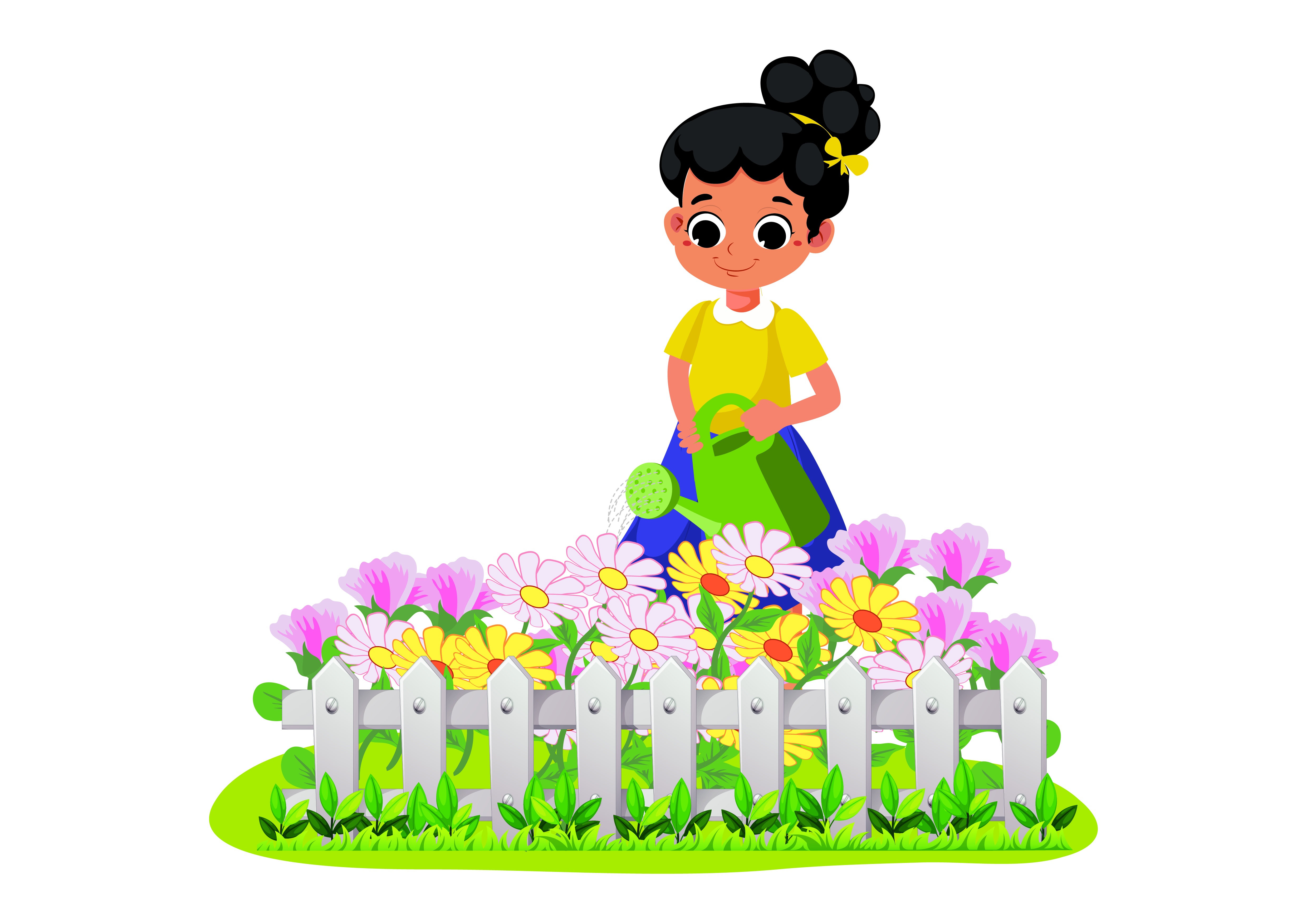 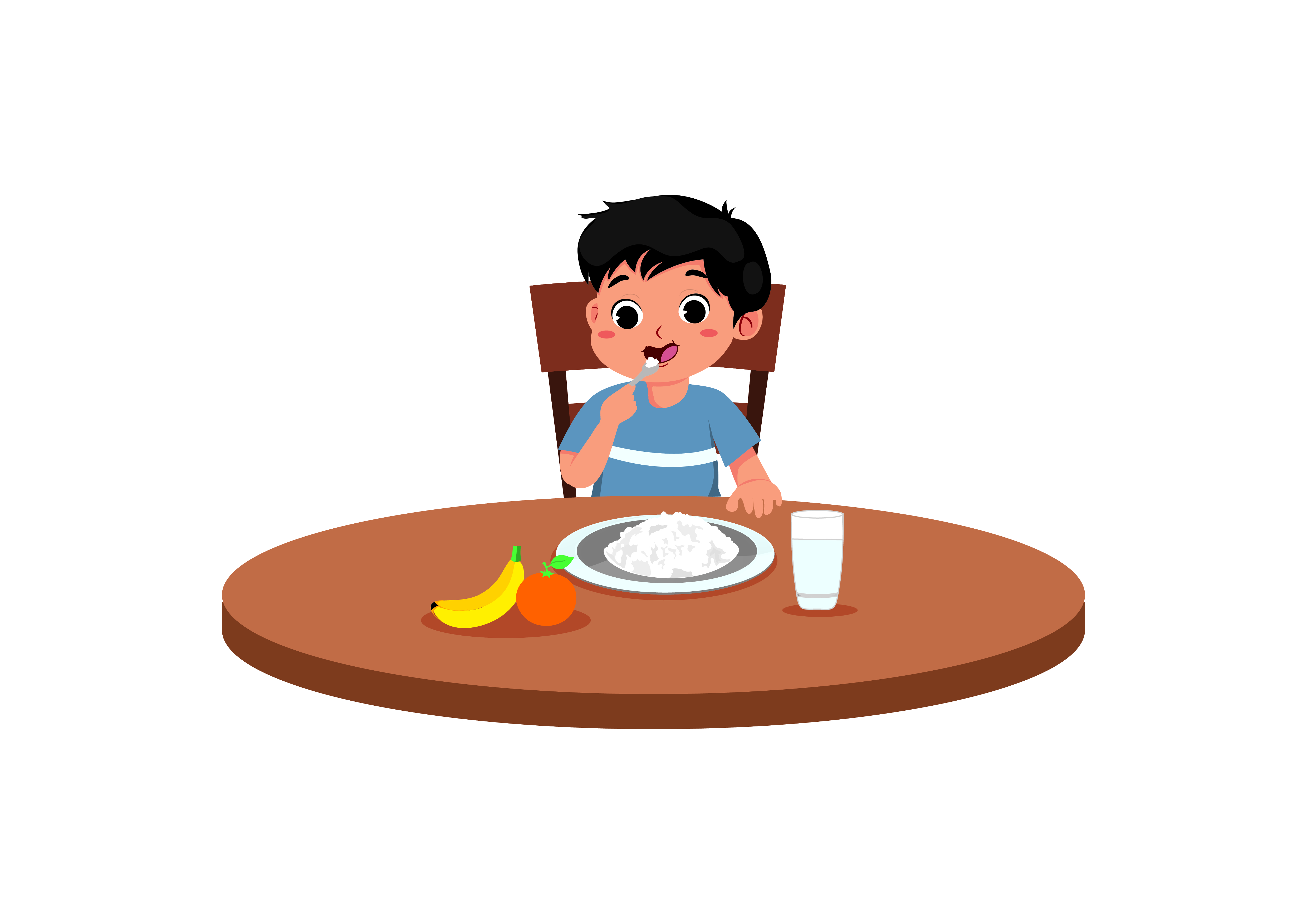 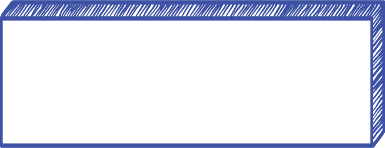 Perhatikan contoh gerak sehari-hari berikut.
Menyiram bunga menggunakan tangan.
Makan menggunakan tangan.
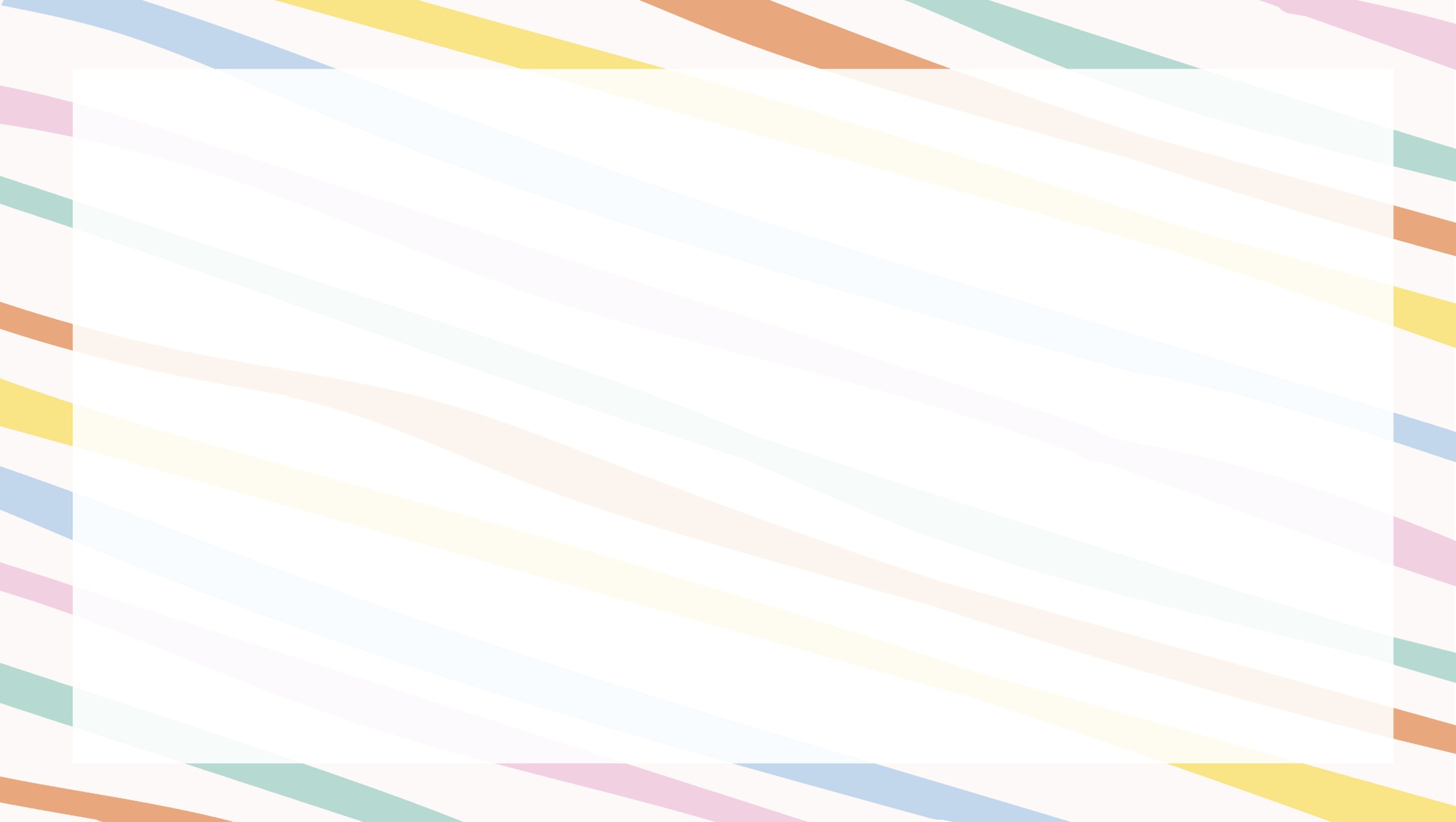 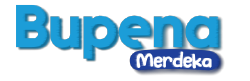 Gerak tari dapat meniru gerak sehari-hari.
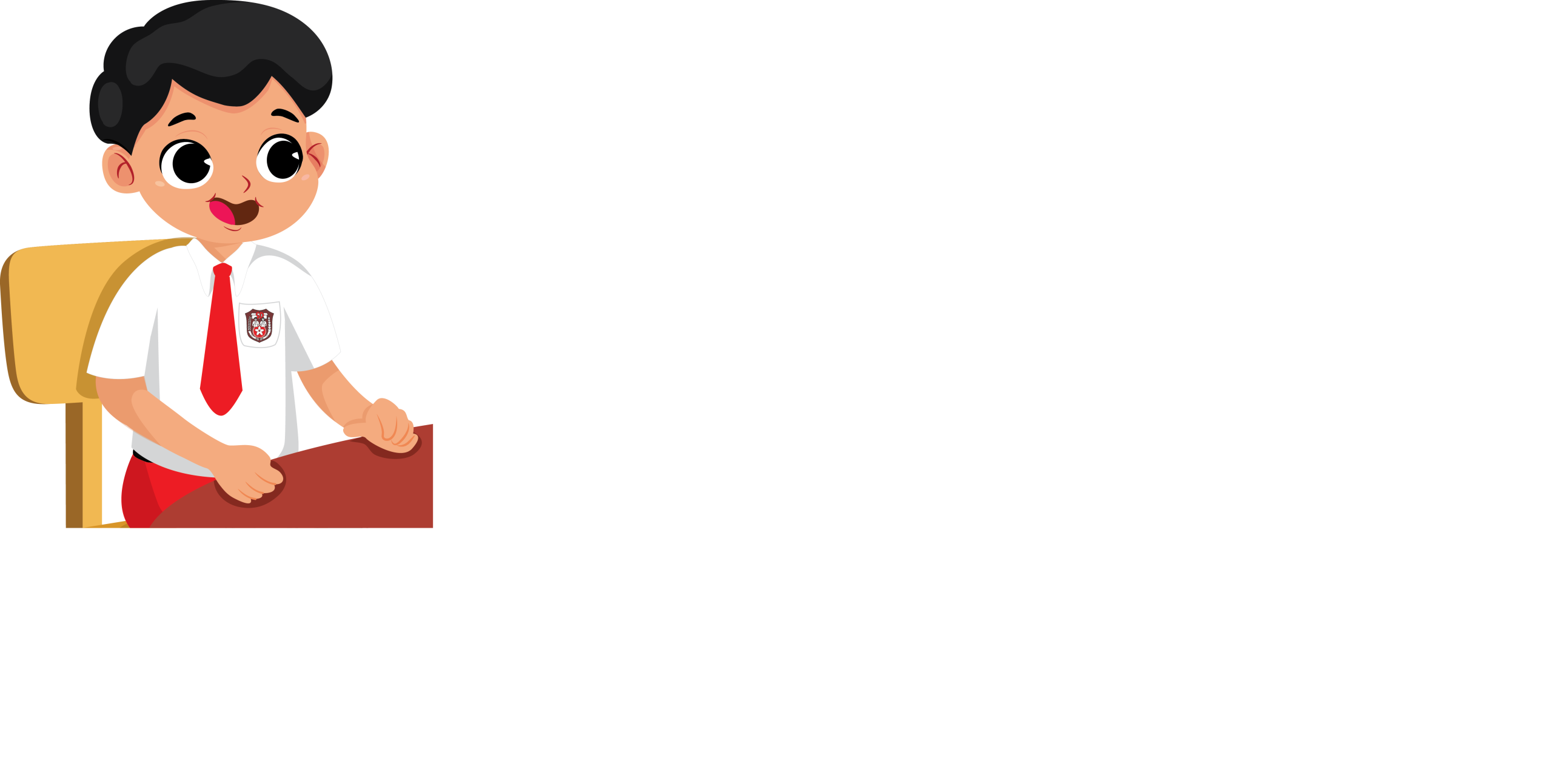 Contohnya, tari tarek pukat dari Aceh.
Tari ini meniru gerakan membuat jala.
Ada banyak gerak tari dengan meniru gerak sehari-hari.
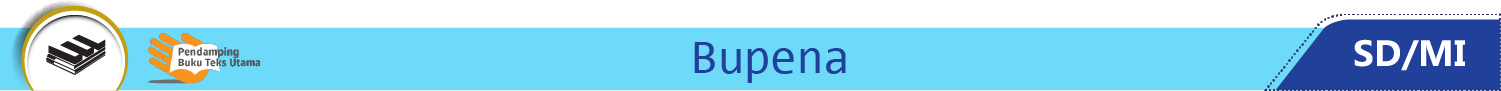 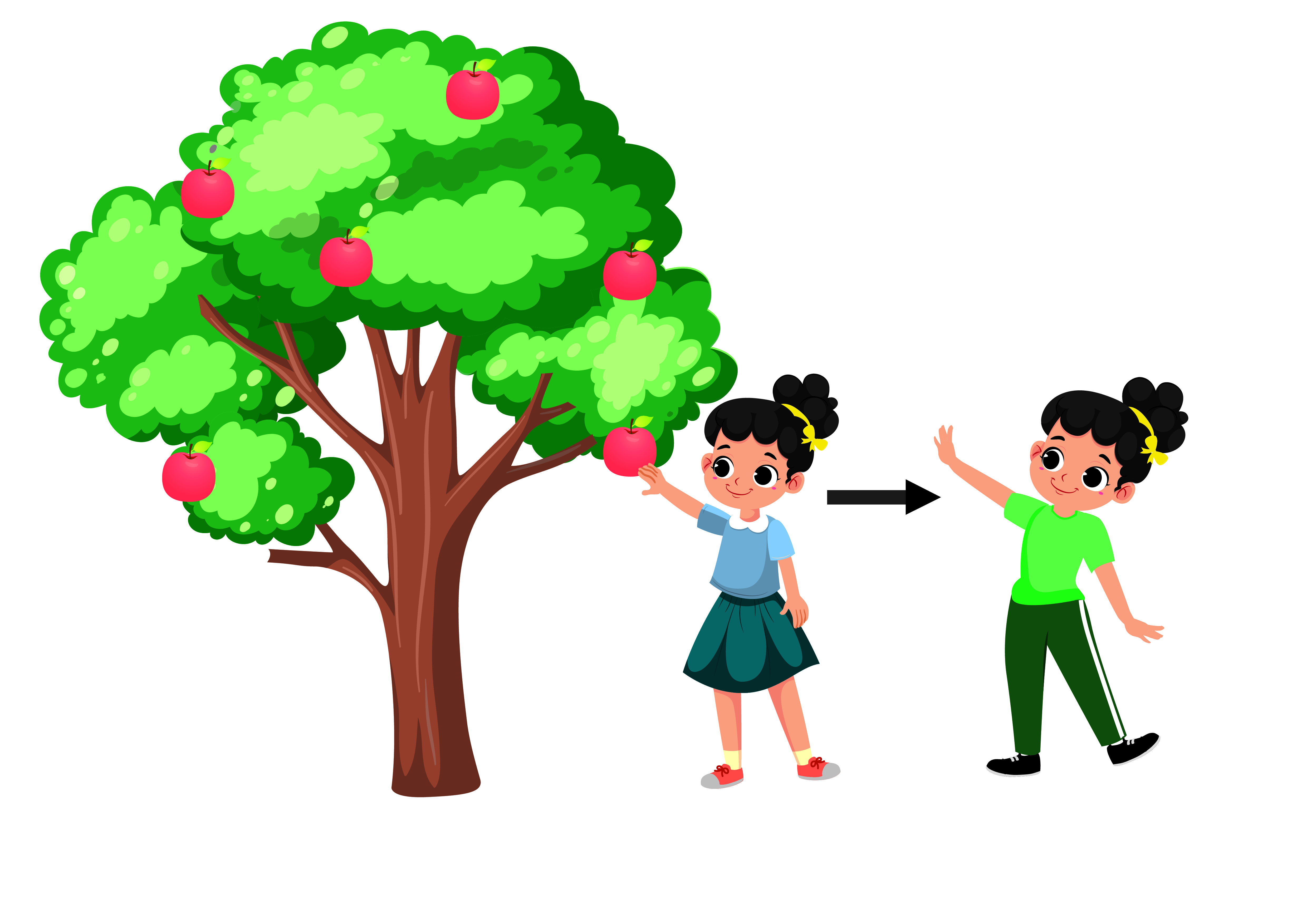 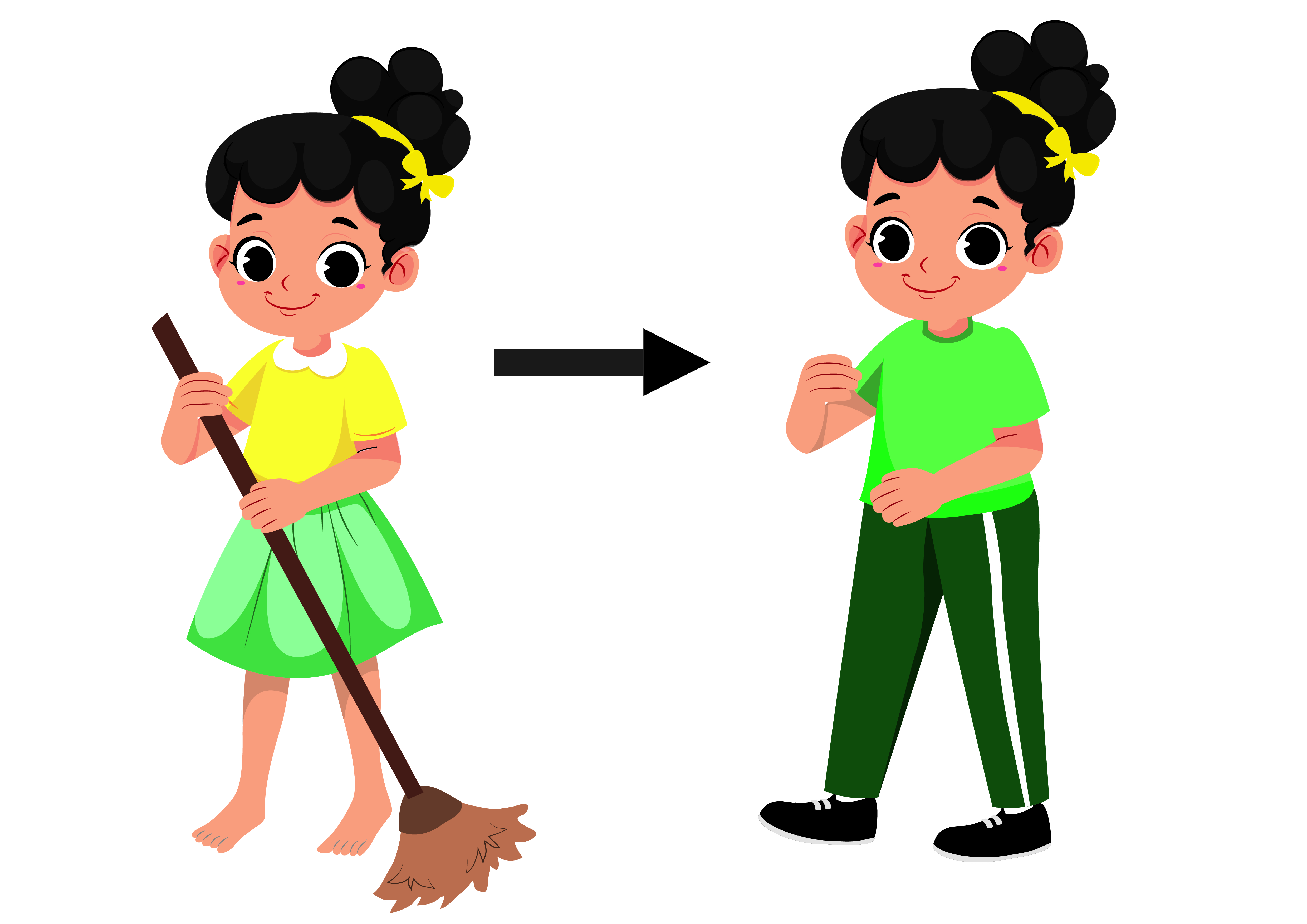 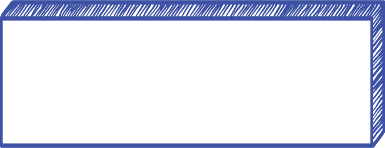 Perhatikan contoh gerak sehari-hari berikut.
Gerak memetik buah.
Gerak menyapu lantai.
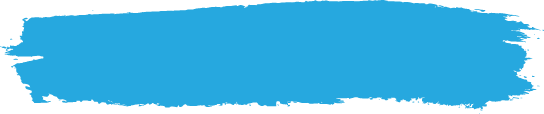 B. Ruang dan Tingkatan dalam Gerakan Tari
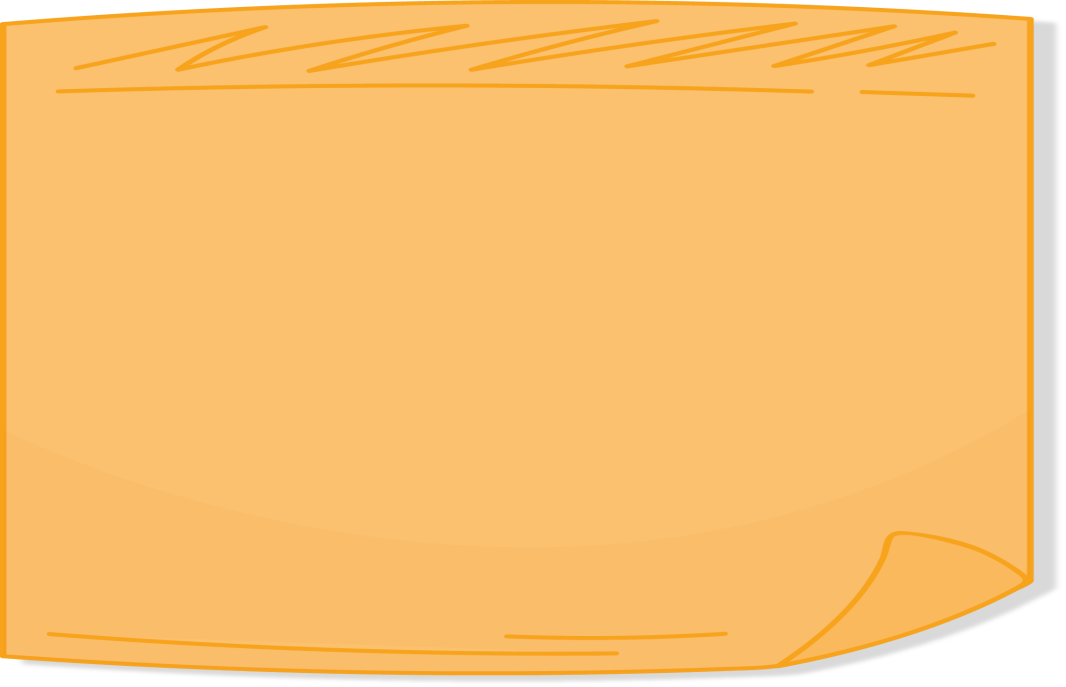 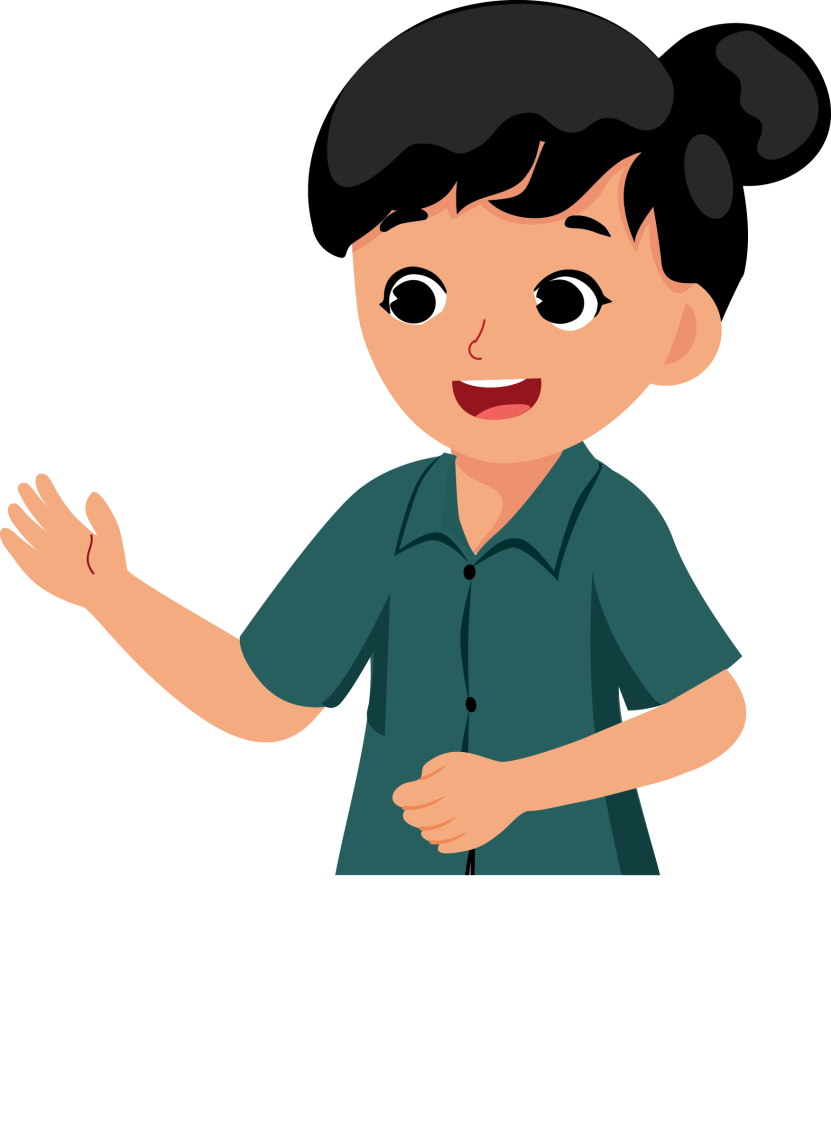 Ada gerak yang memerlukan tempat yang kecil.
Ada gerak yang memerlukan tempat yang besar.
Tempat penari bergerak disebut ruang gerak tari.
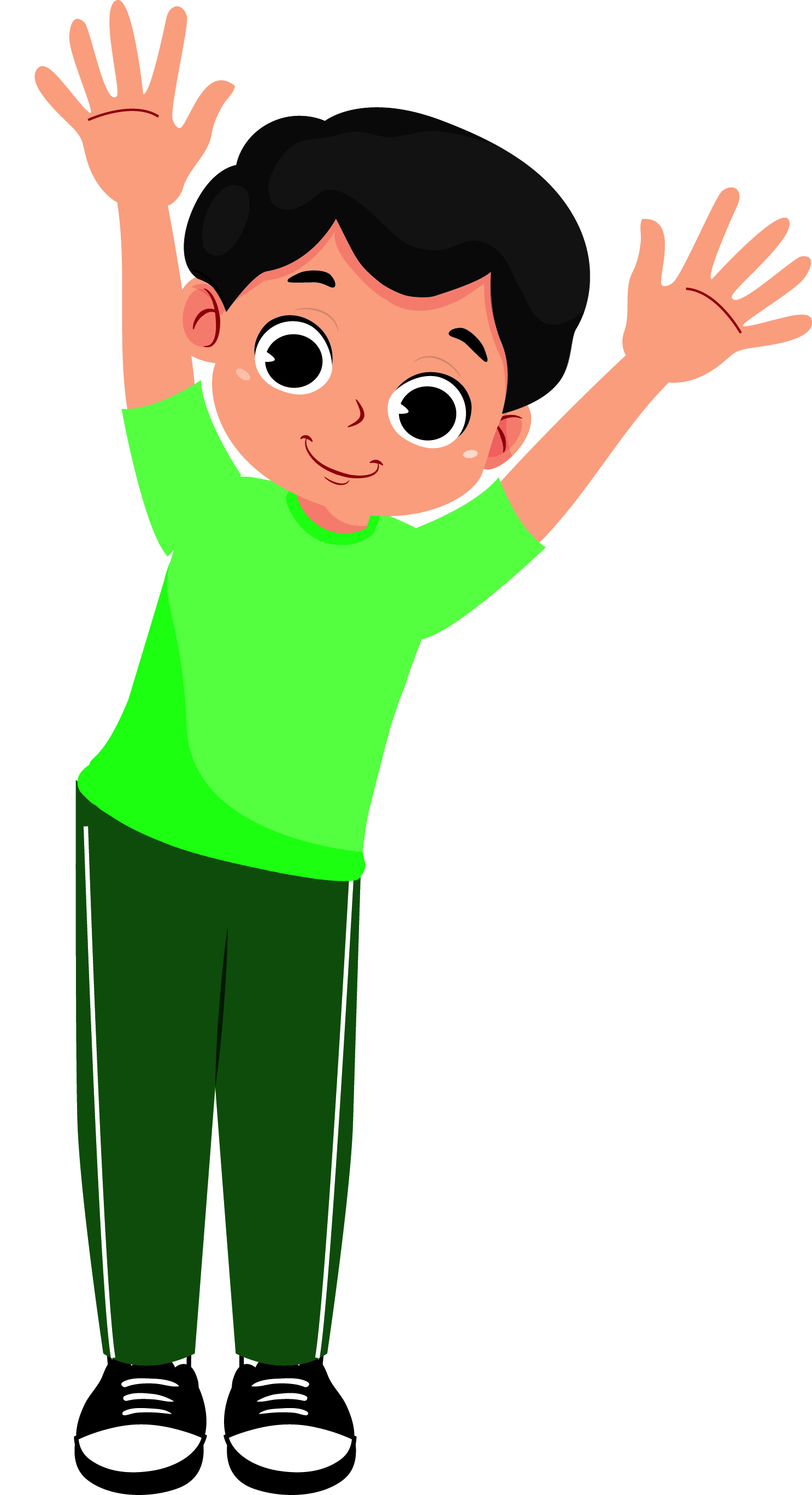 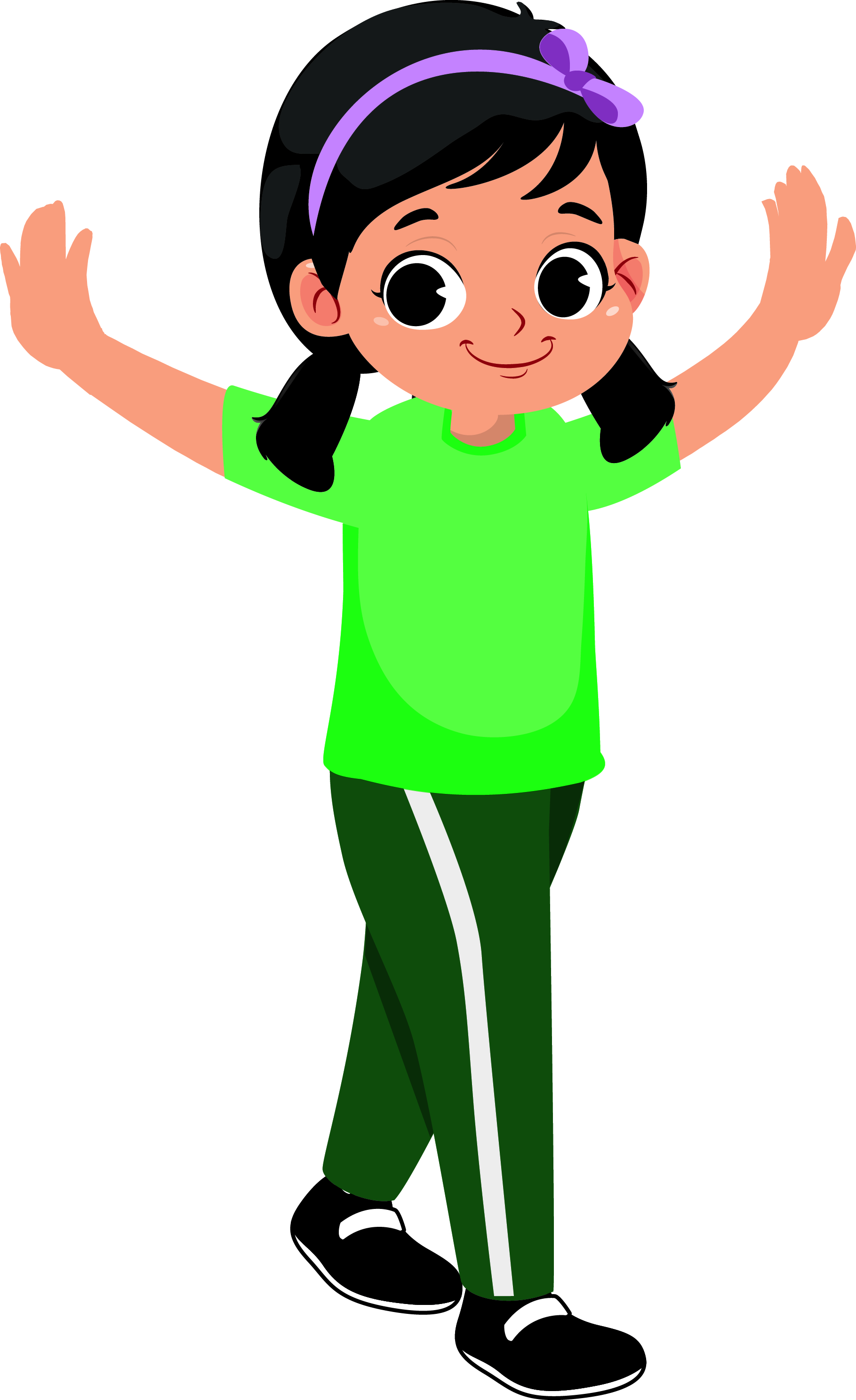 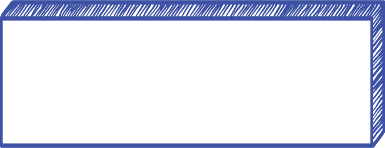 Perhatikan contoh gerak berikut.
Gerak berpindah memerlukan ruang yang besar.
Gerak di tempat memerlukan ruang yang kecil.
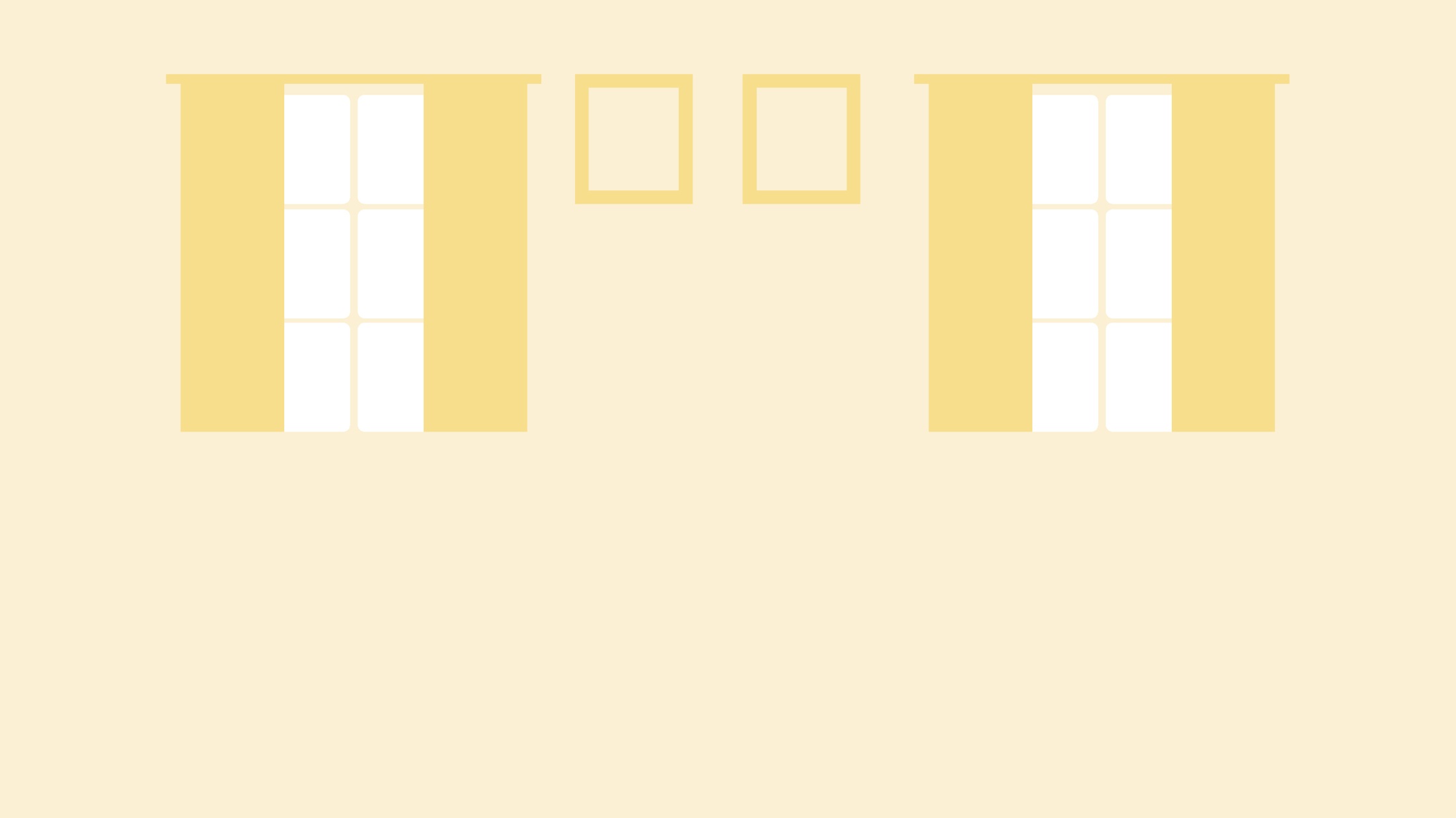 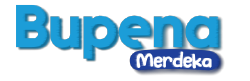 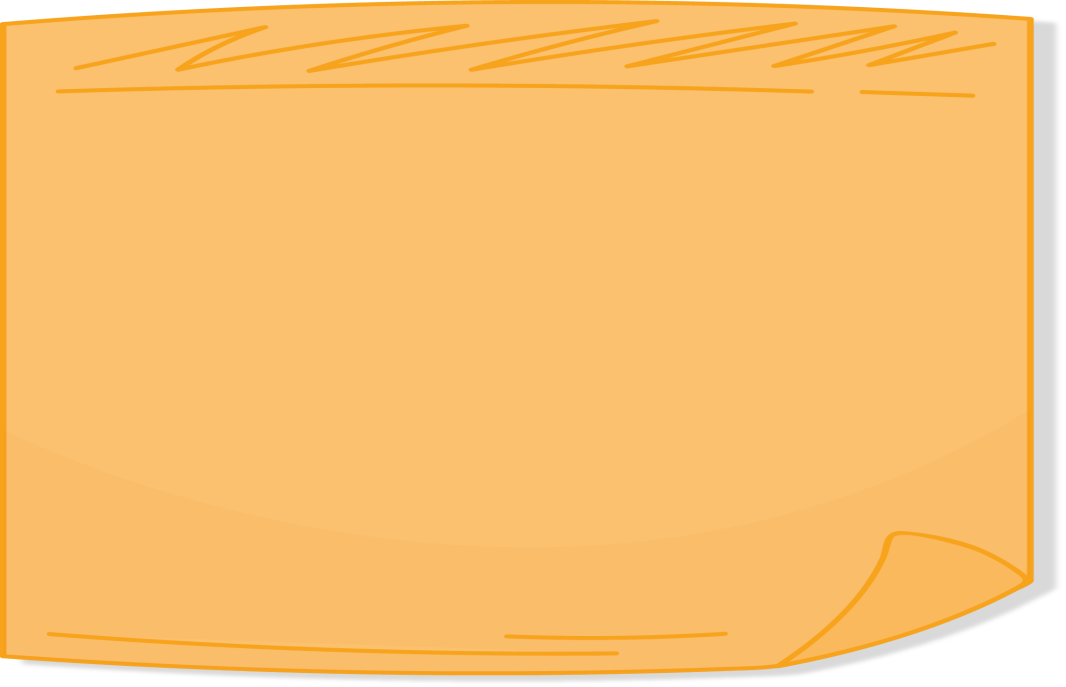 Gerak tari juga dilakukan dengan berbagai tingkatan.
Ada tingkatan rendah, sedang, dan tinggi.
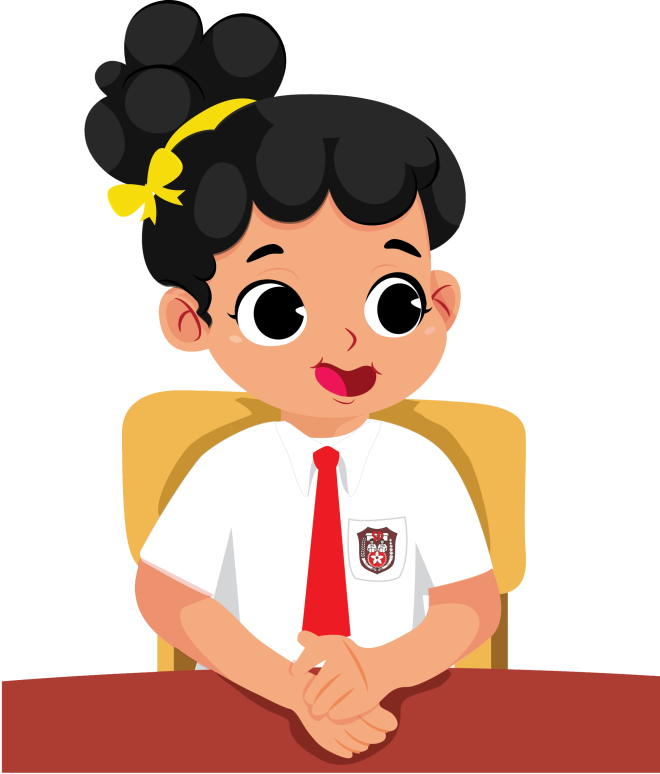 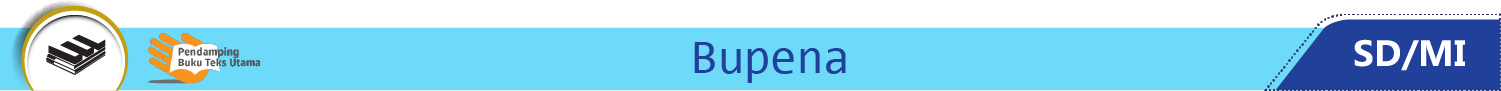 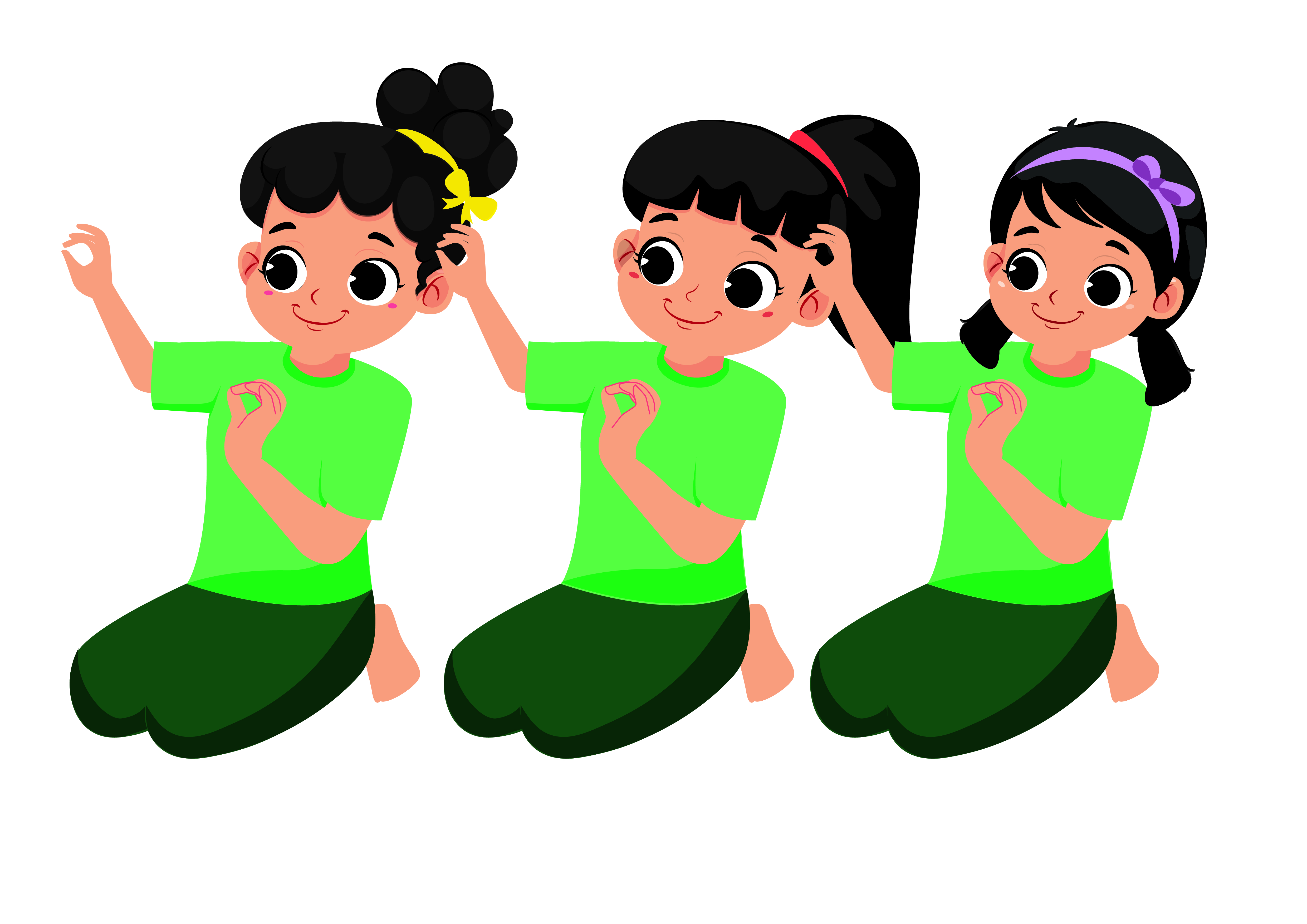 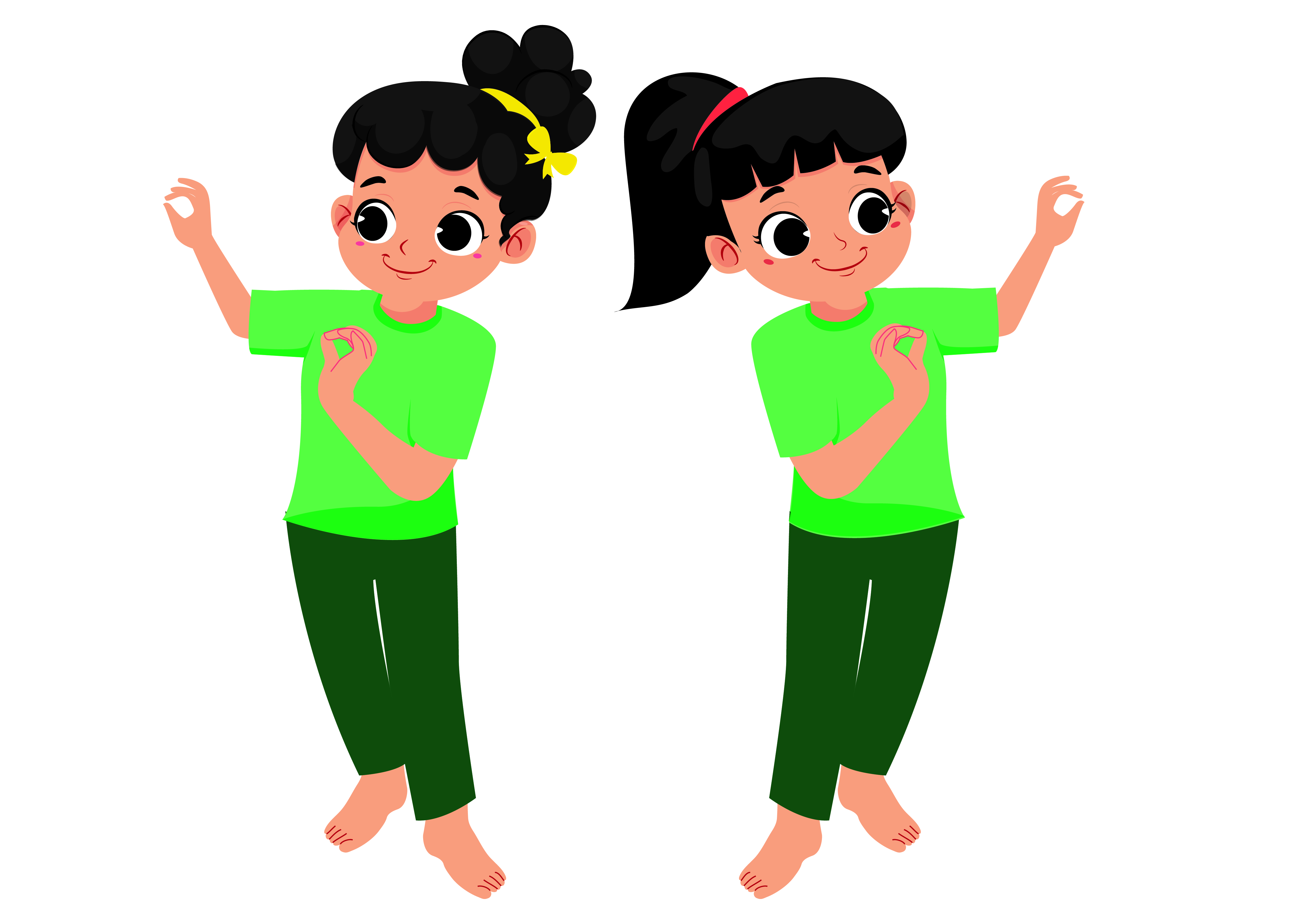 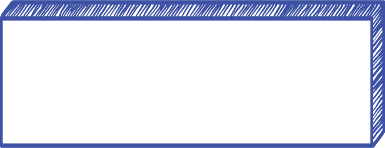 Perhatikan contoh gerak berikut.
Tingkatan rendah dalam tari.
Posisi anggota tubuh hampir menyentuh lantai.
Tingkatan sedang dalam tari.
Posisi tubuh berdiri.
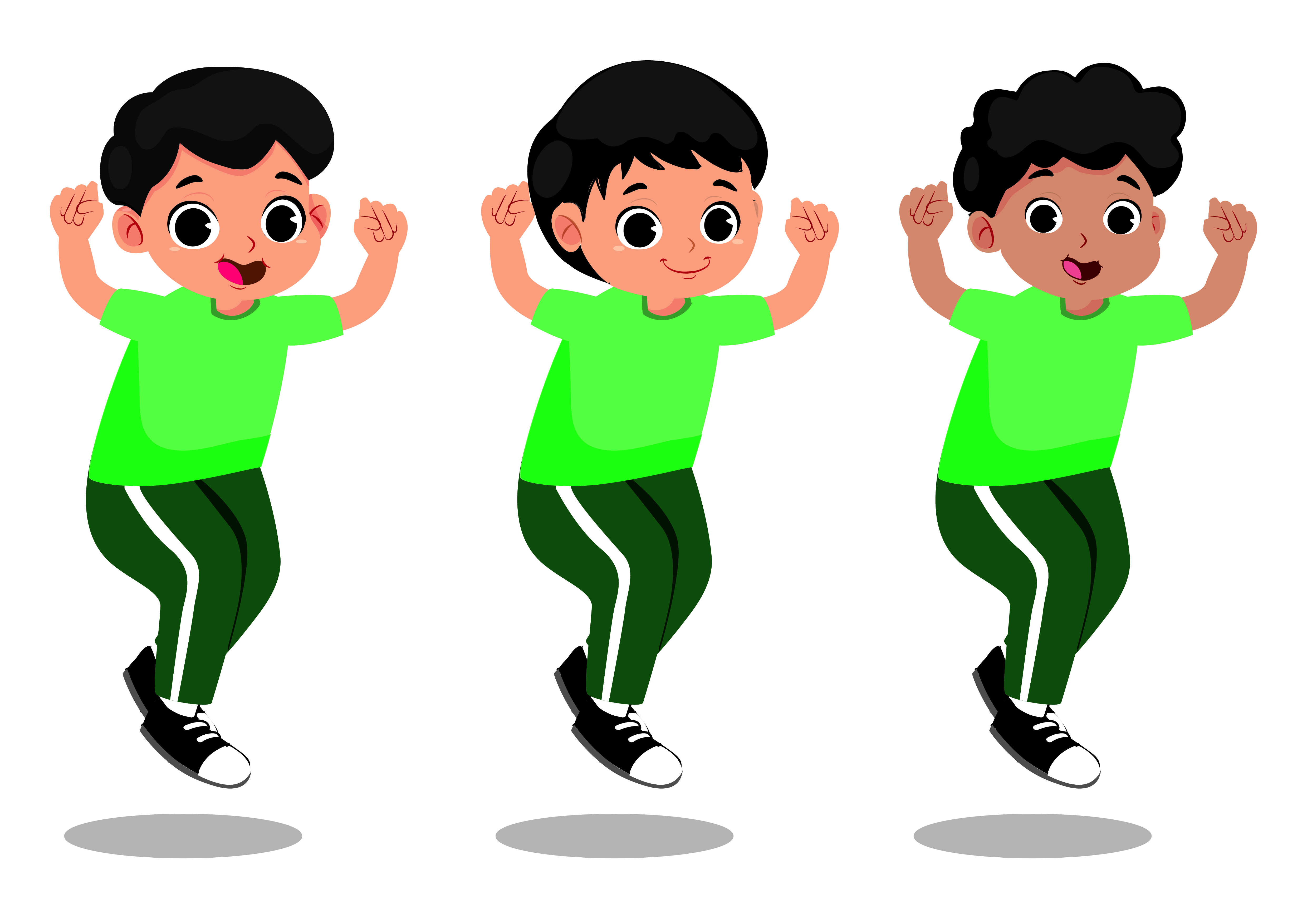 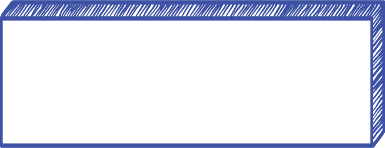 Perhatikan contoh gerak berikut.
Tingkatan tinggi dalam tari.
Posisi kaki menjauhi lantai.
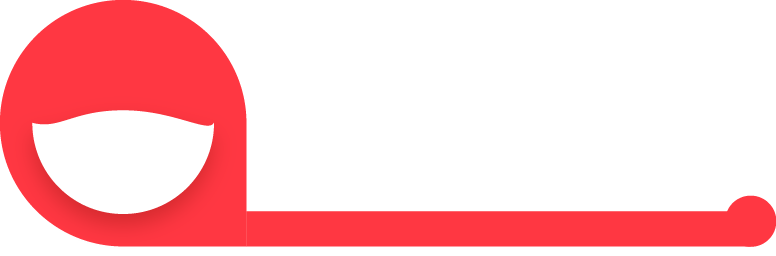 BAB
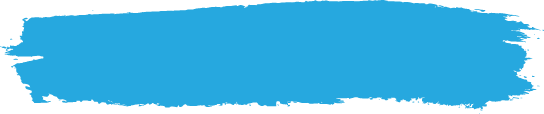 A. Mengenal Dunia Teater
Mengenal Teater (Seni Teater)
4
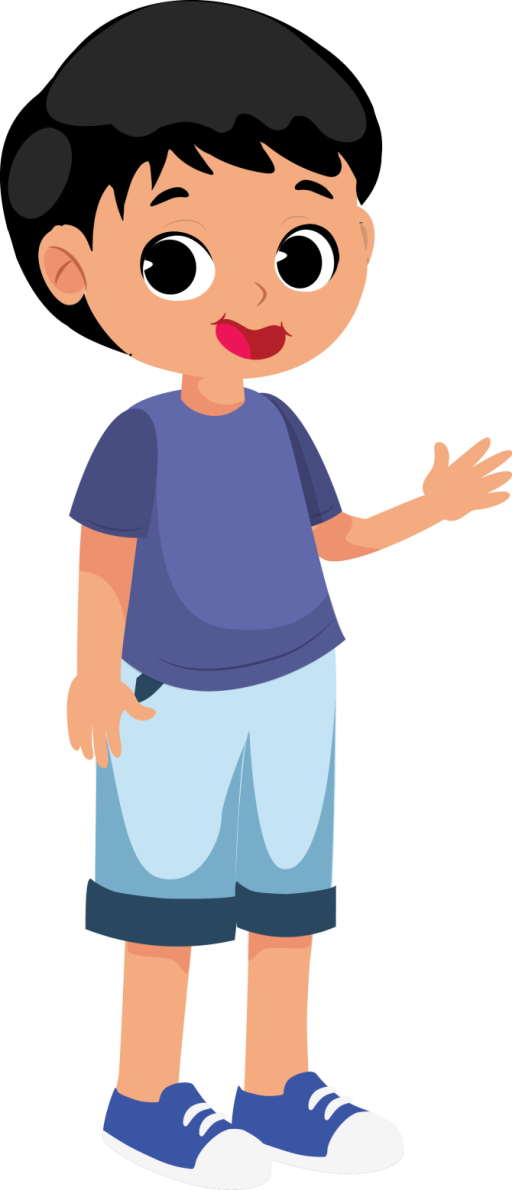 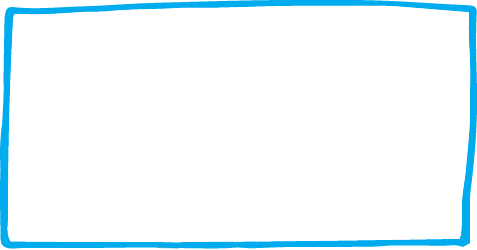 Pertunjukan teater ditampilkan di atas panggung.
Teater merupakan seni pertunjukan.
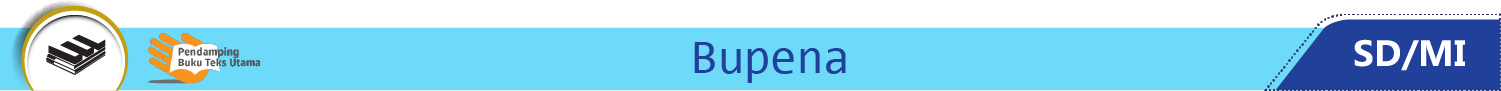 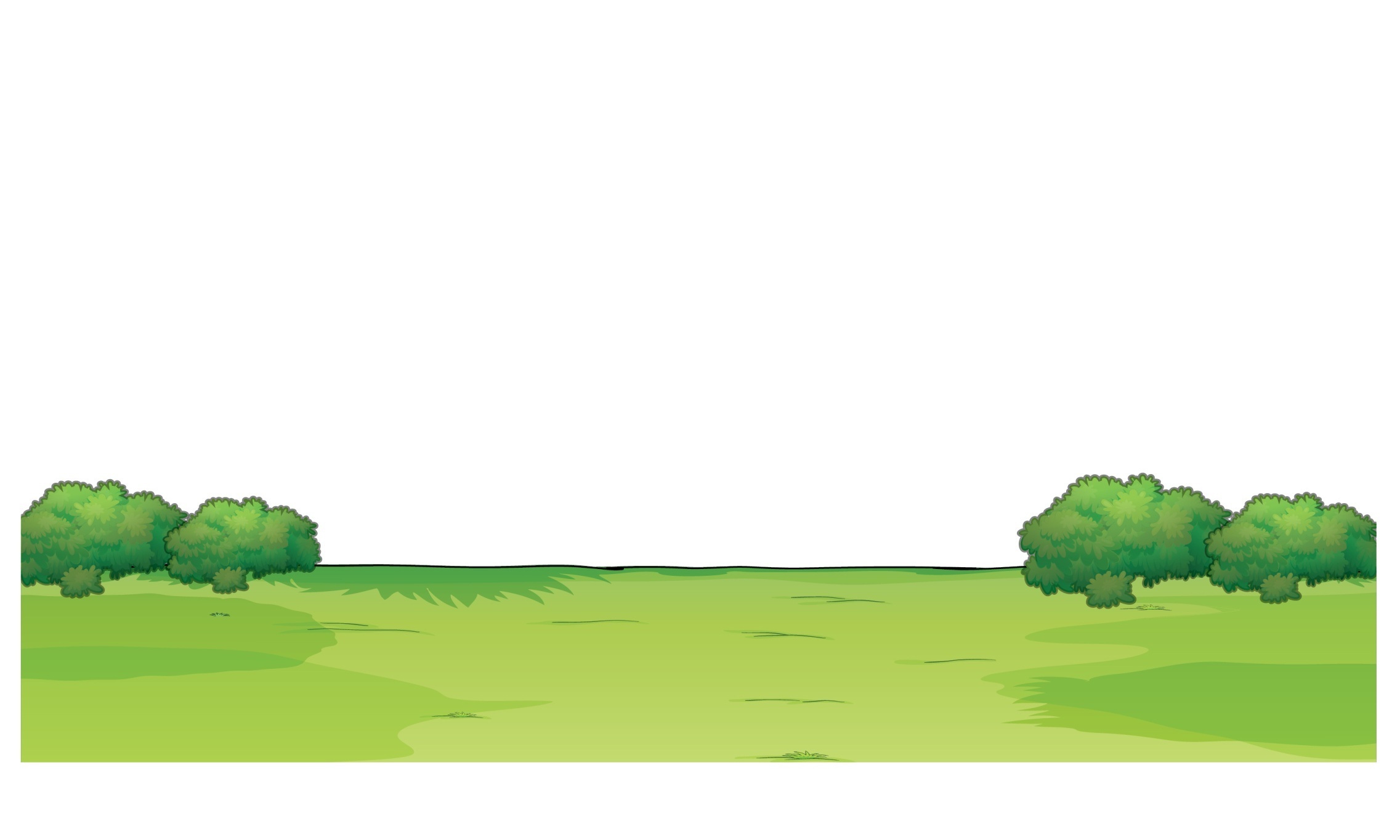 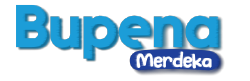 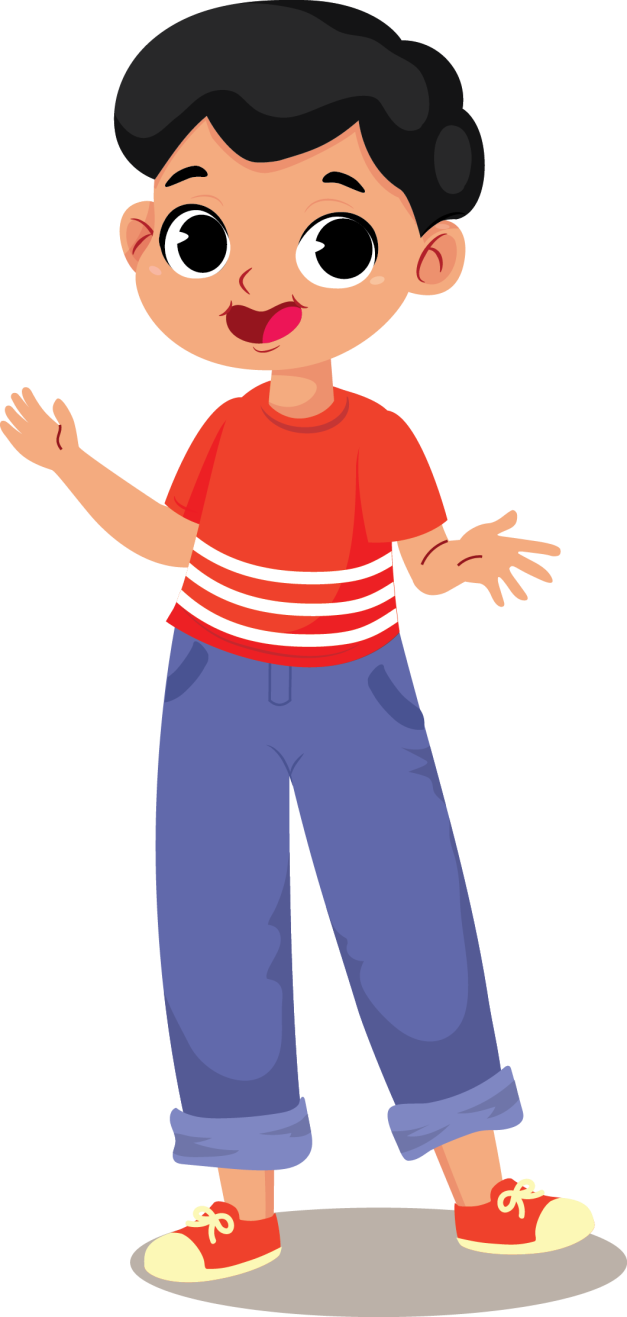 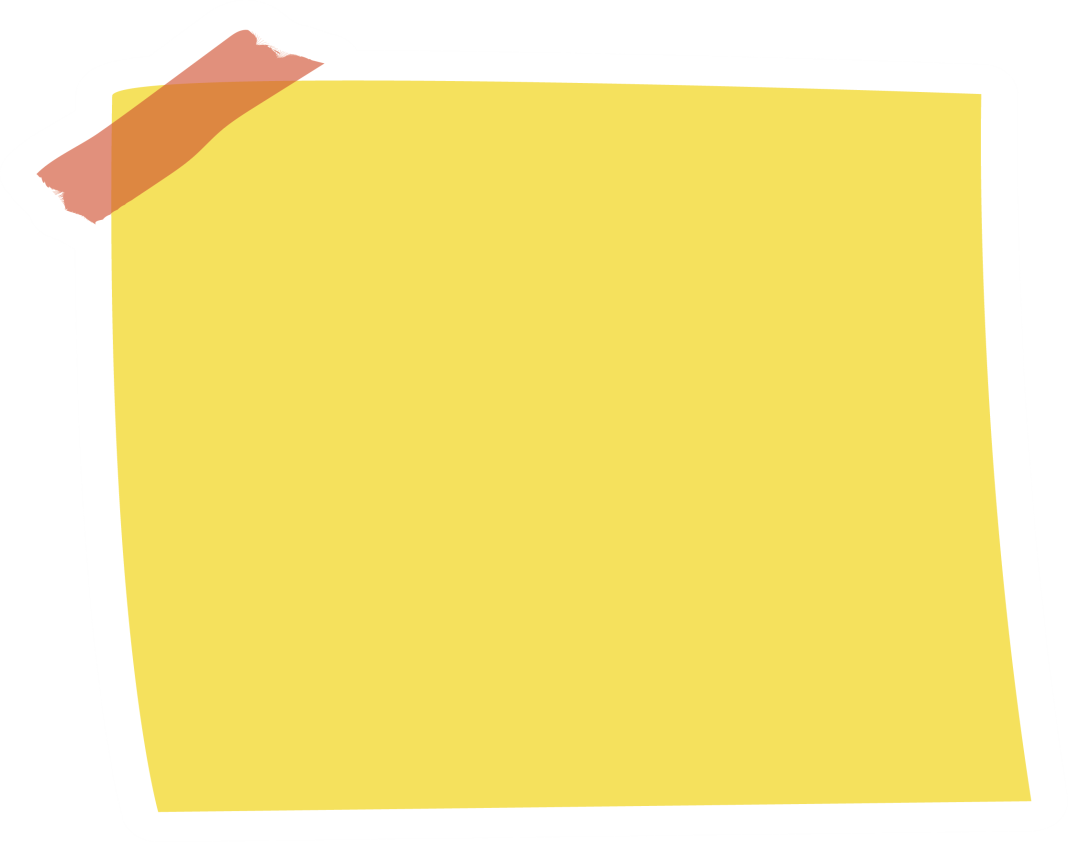 Pada pertunjukan teater, terdapat gerak tubuh, suara, dan gerak wajah pemain.
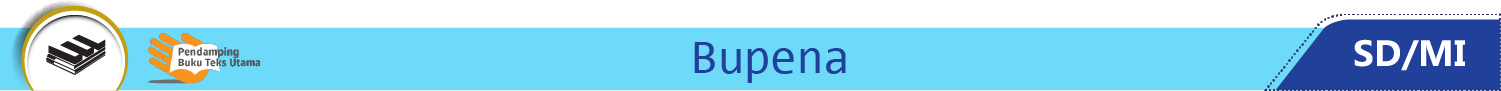 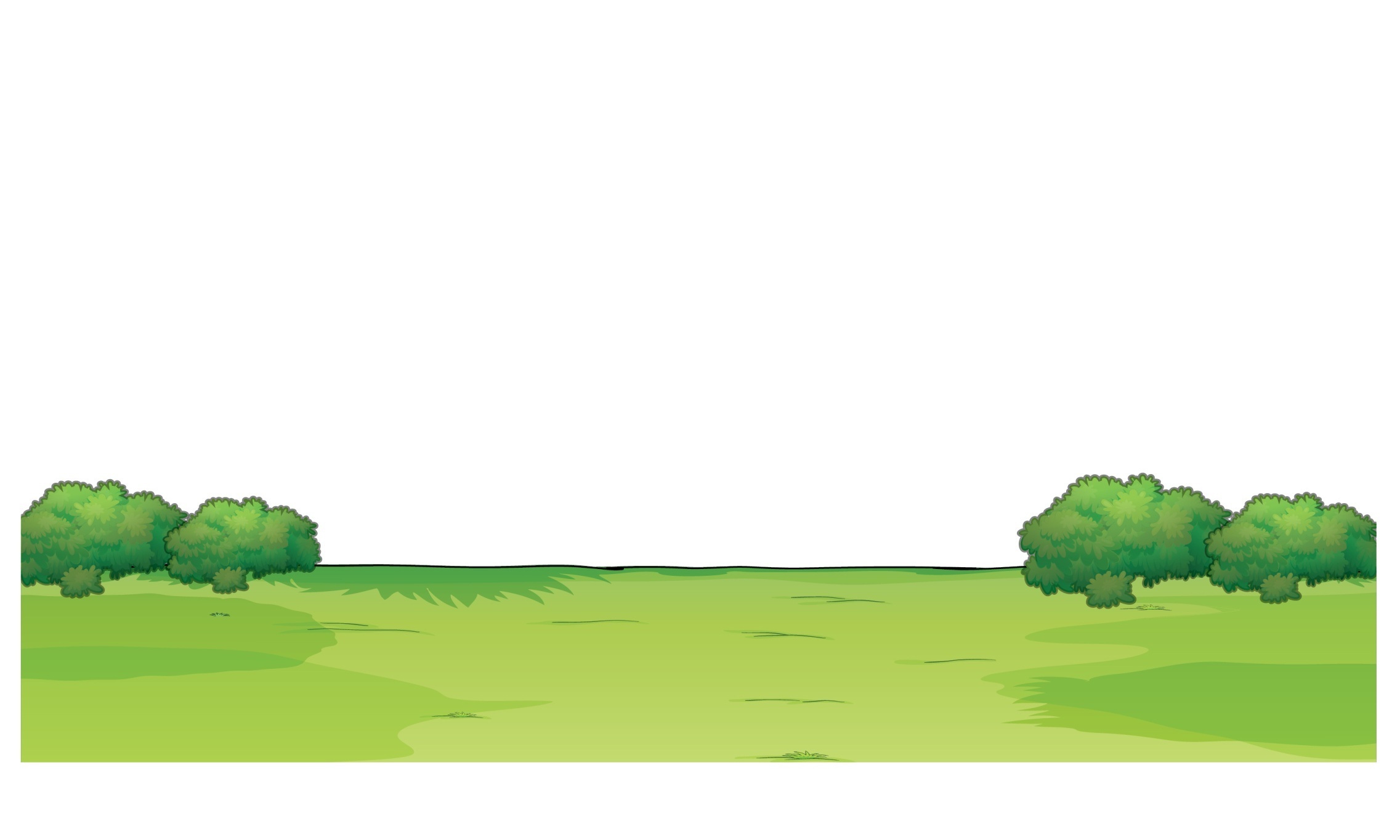 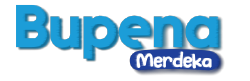 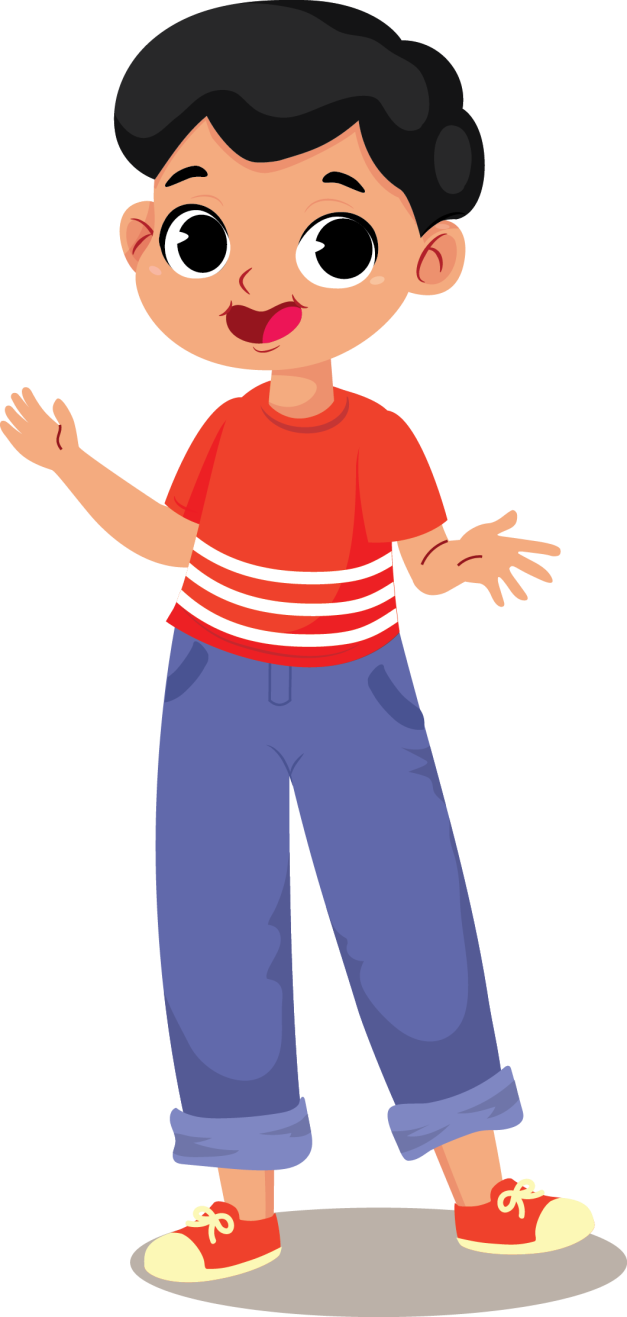 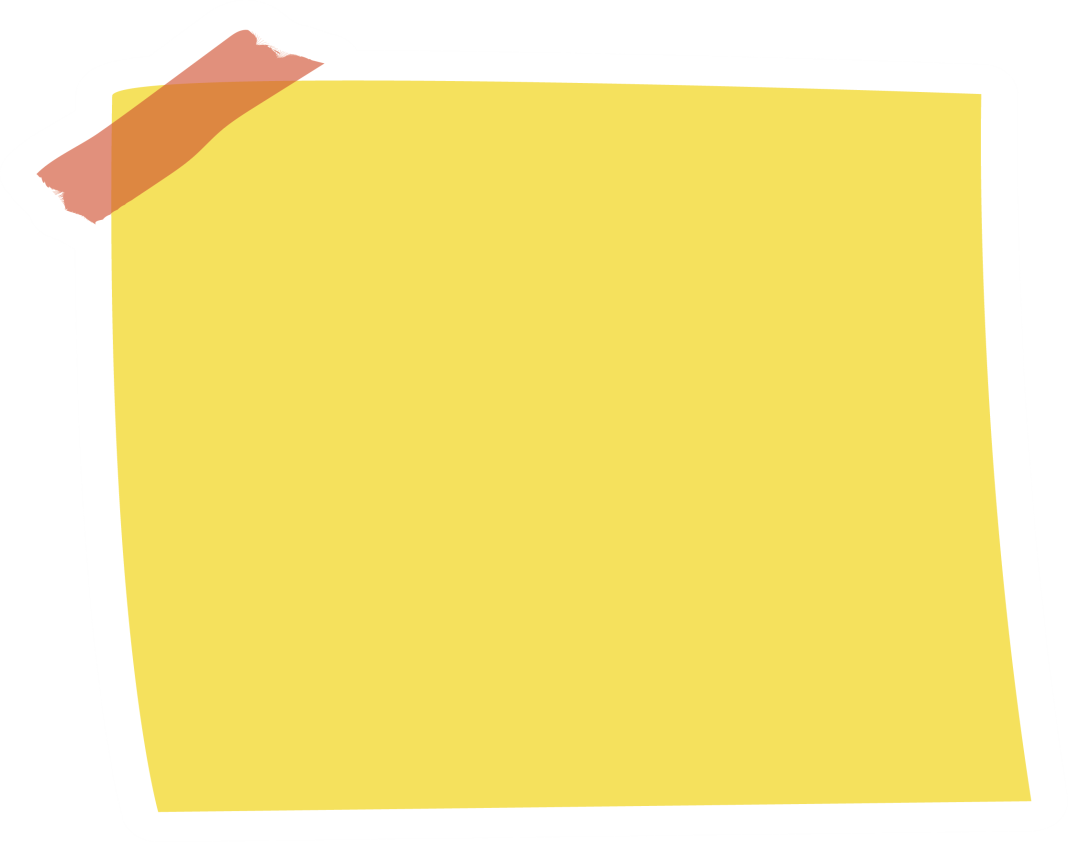 Setiap pemain memiliki peran.
Peran dimainkan sesuai cerita.
Bermain peran disebut akting.
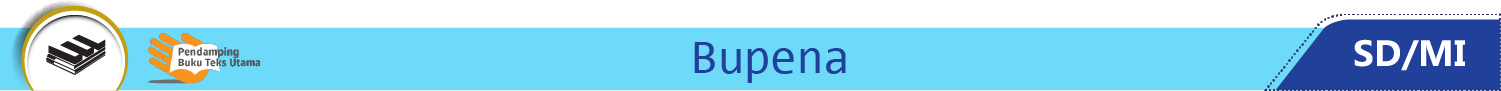 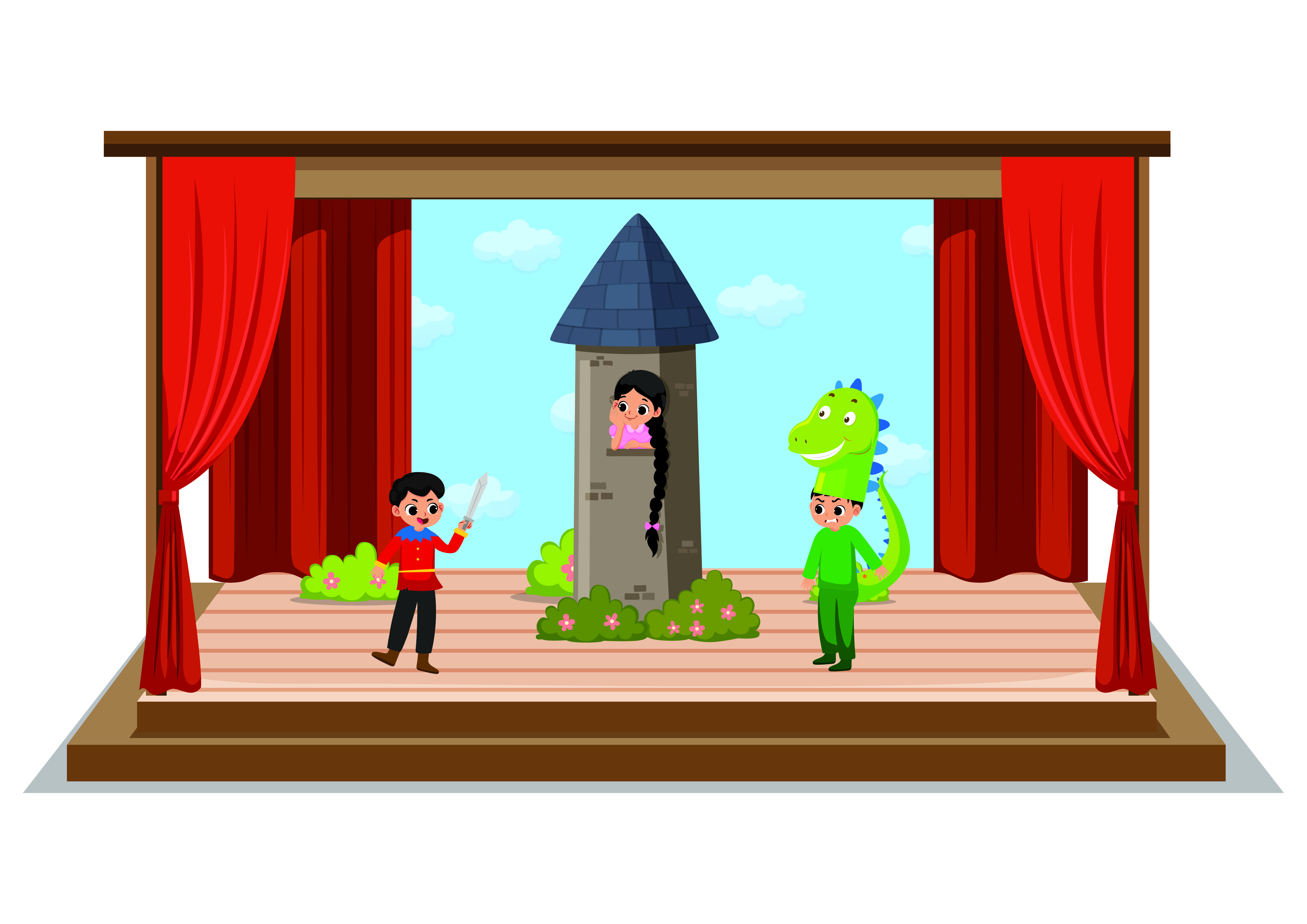 Dalam akting, pemain melakukan percakapan.
Pemain menggerakkan tubuh dan wajah.
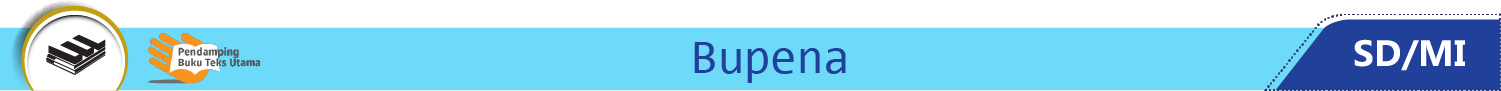 Kita dapat berlatih menggerakkan wajah di depan cermin.
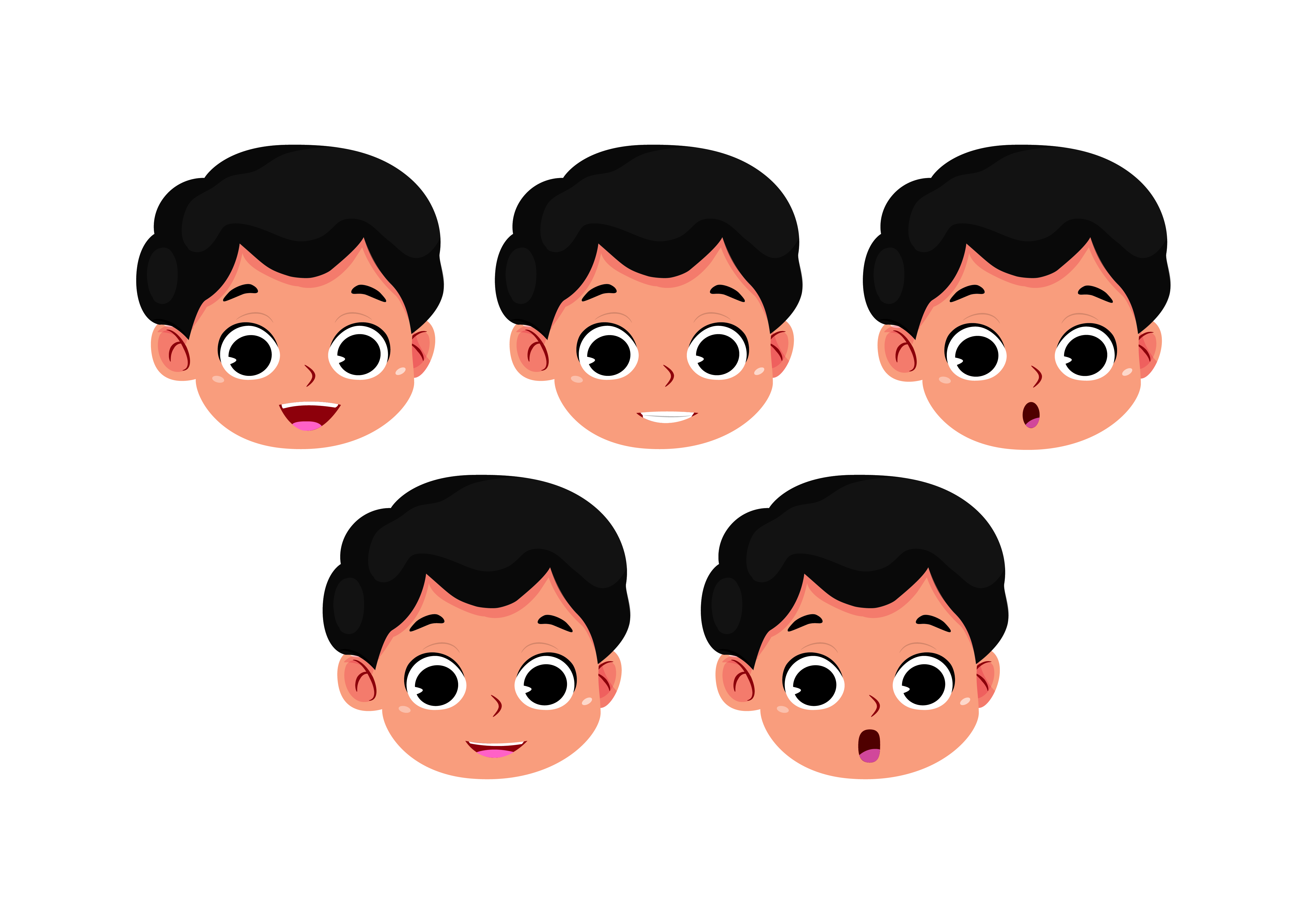 Ekspresi wajah gembira, sedih, marah, terkejut, malu, takut.
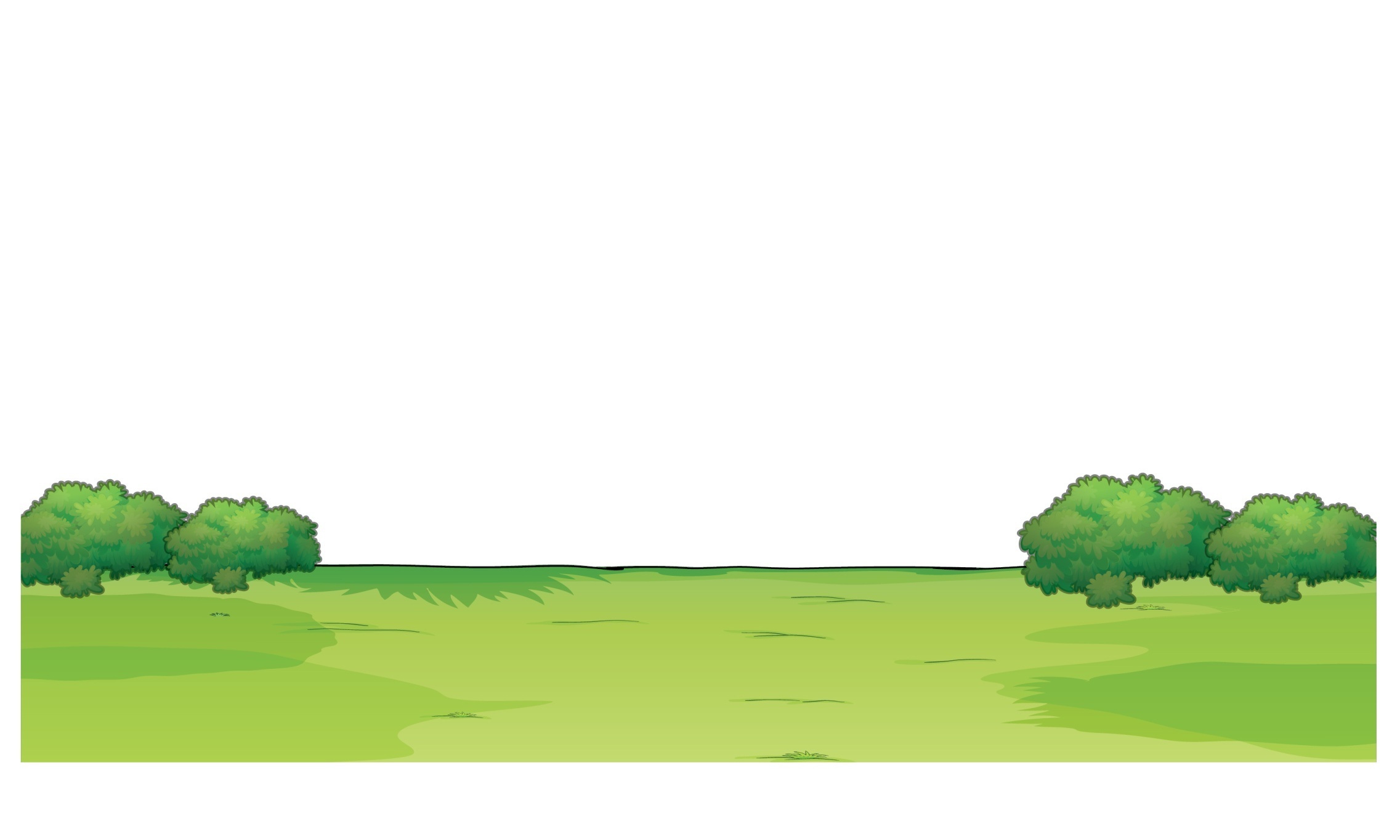 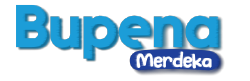 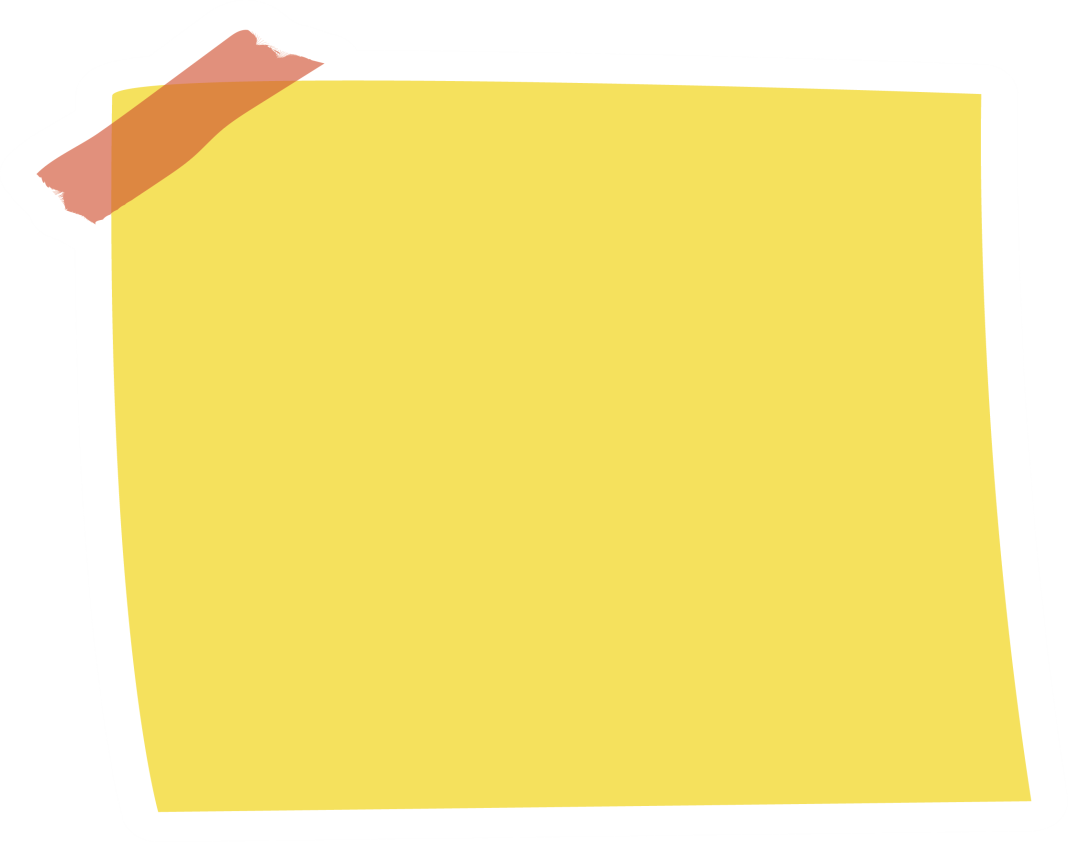 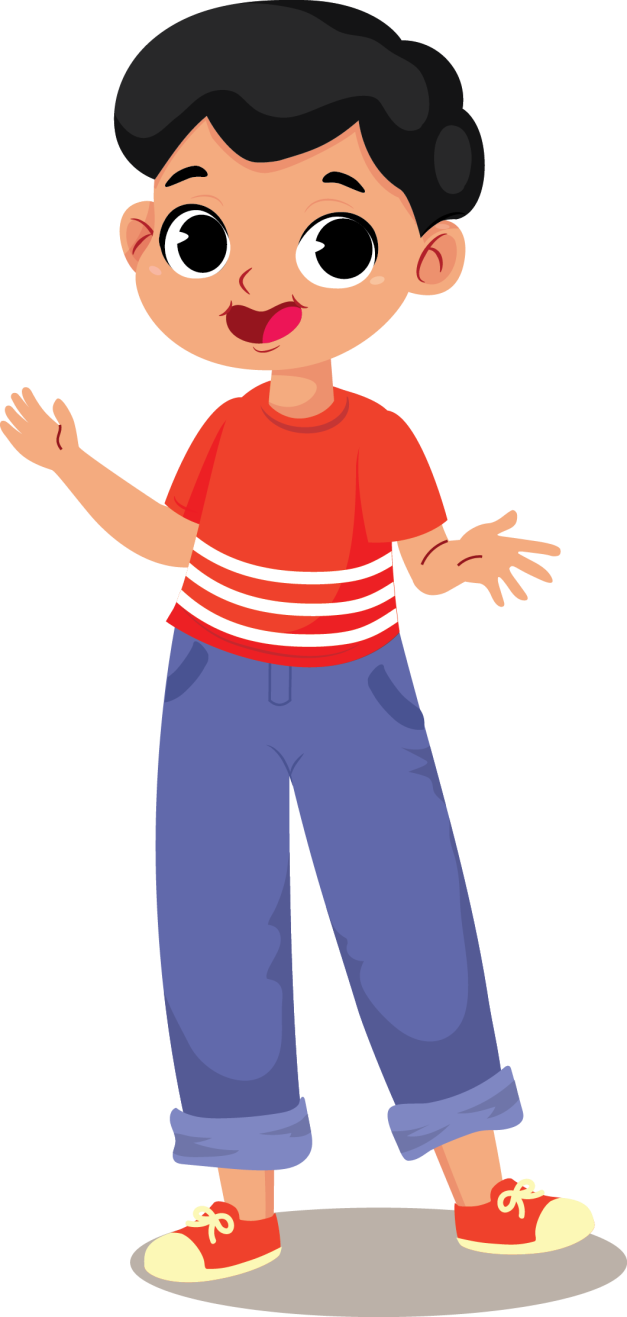 Sebelum bermain teater, berlatihlah mengucapkan huruf vokal.
Ucapkan huruf a, i, u, e, dan o dengan jelas.
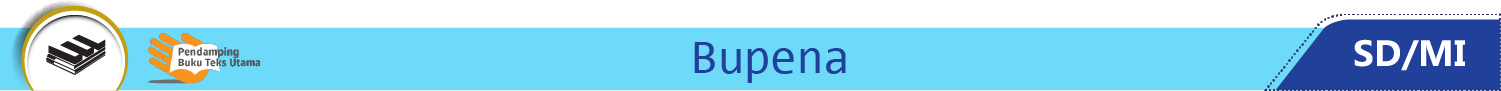 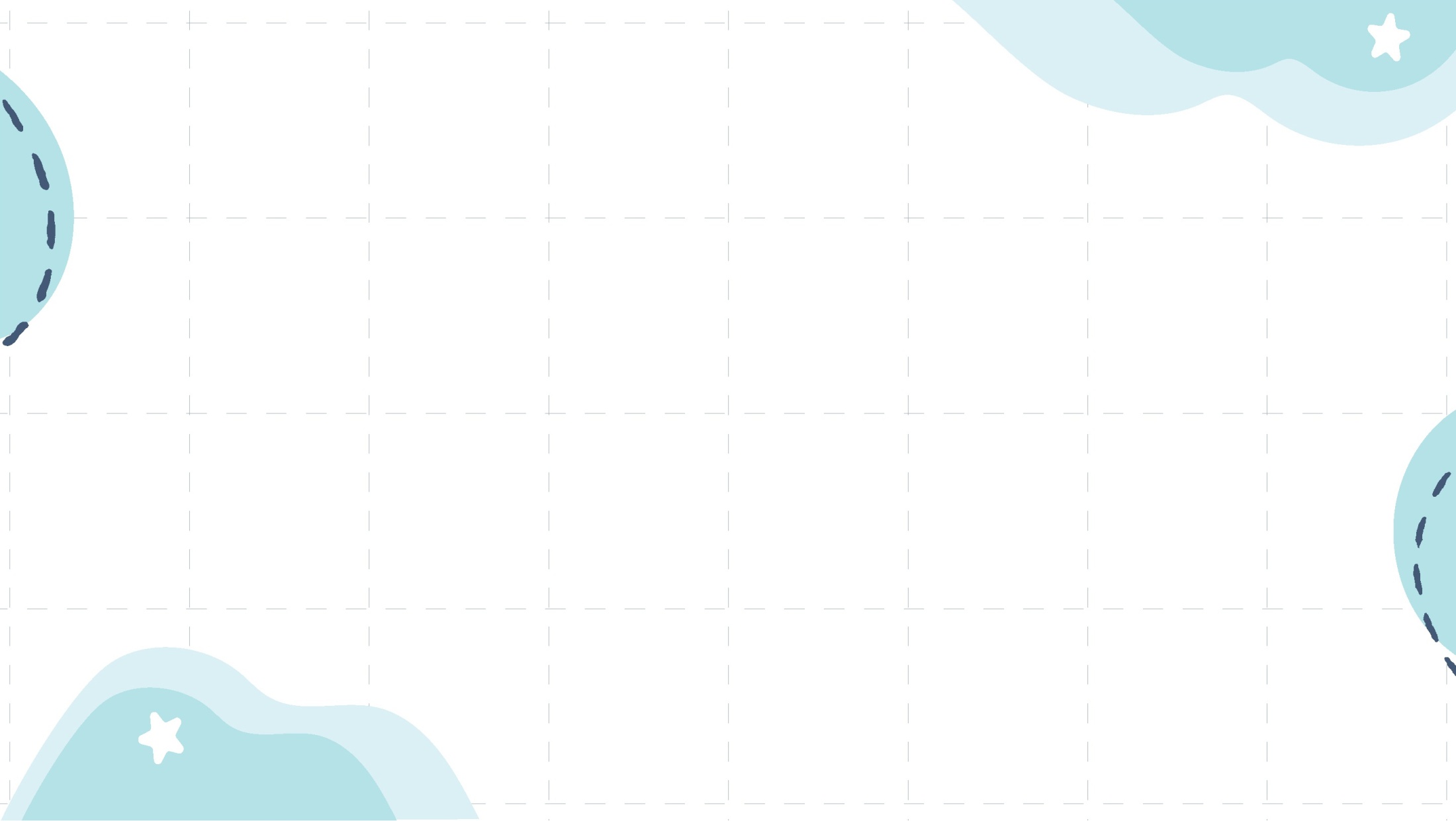 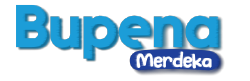 Ayo, ucapkan huruf vokal a, i, u, e, dan o.
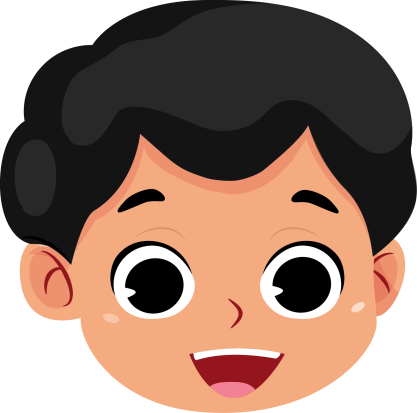 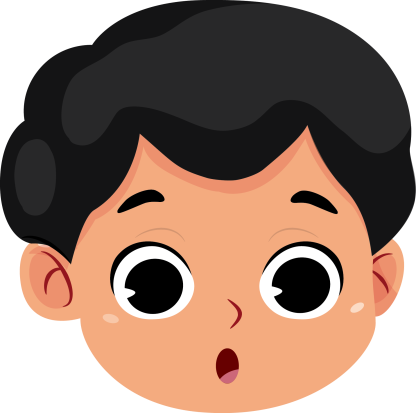 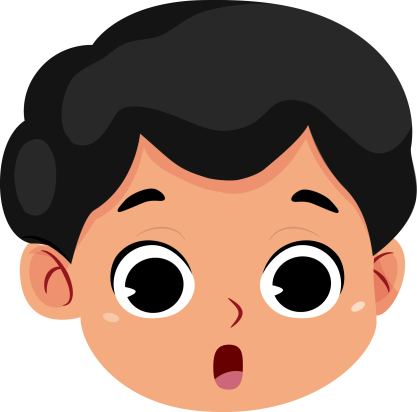 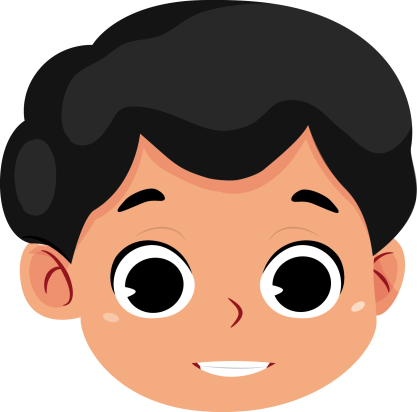 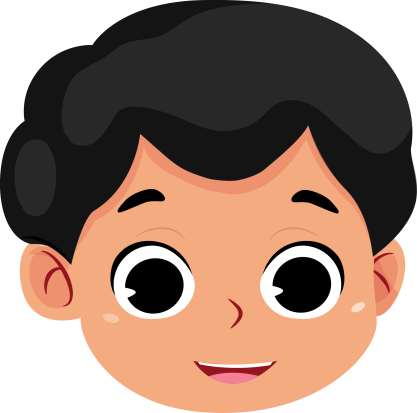 a
u
o
i
e
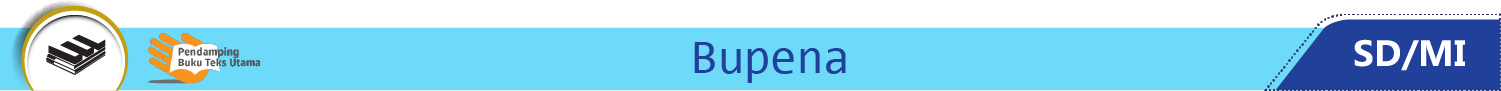 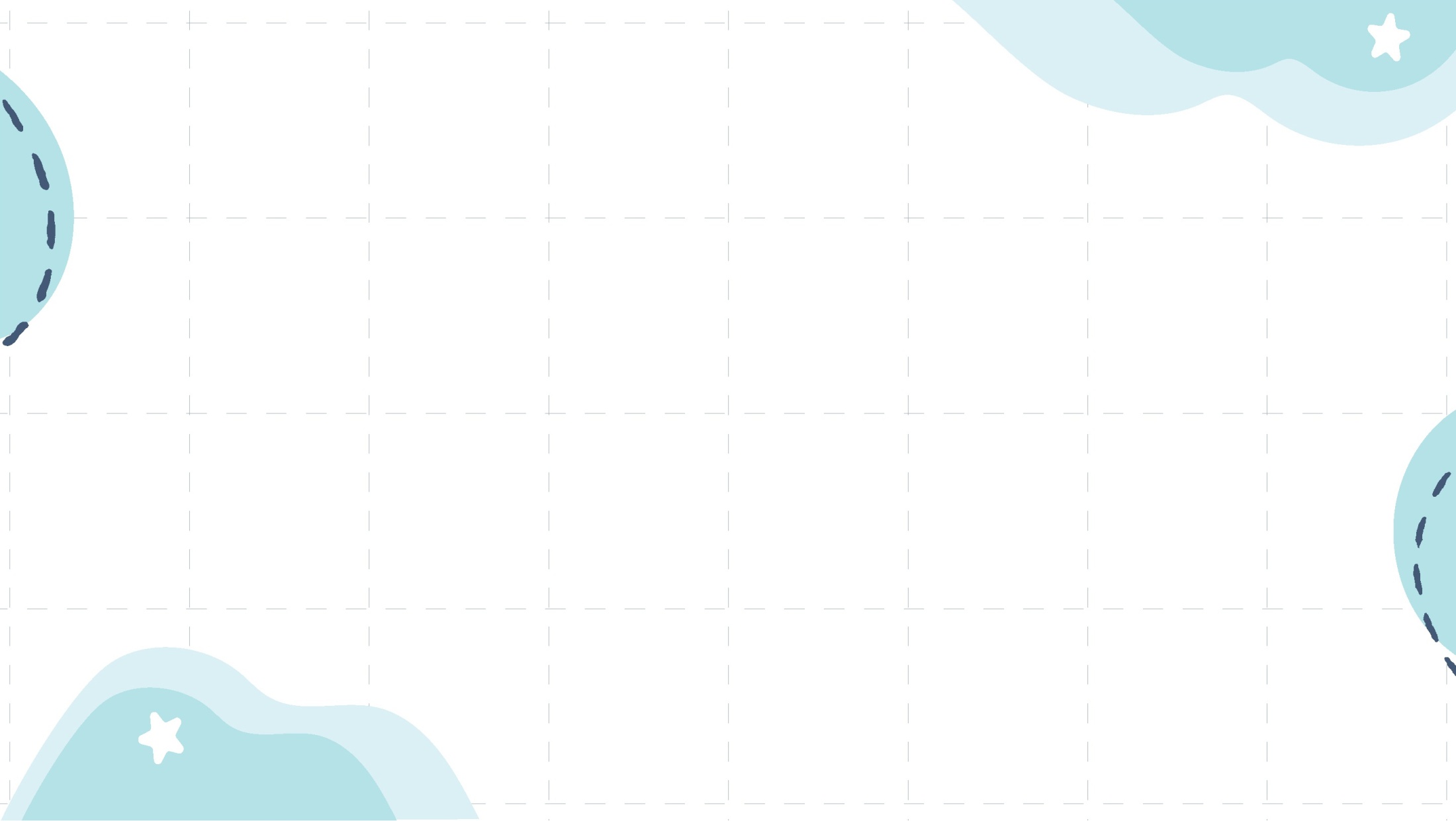 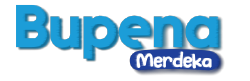 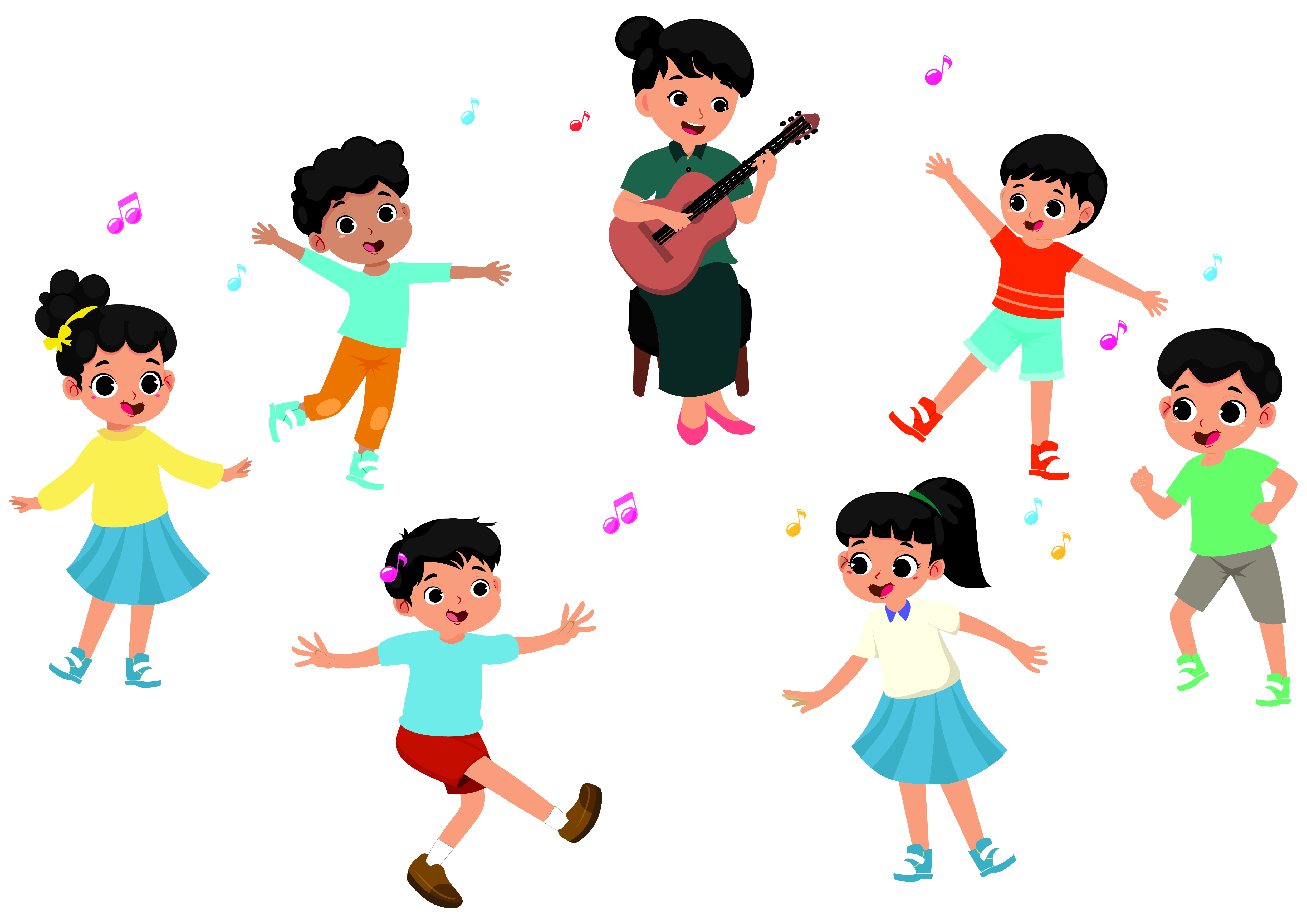 Kalian juga dapat berlatih bernyanyi.
Bergerak dan bernyanyi sesuai irama lagu.
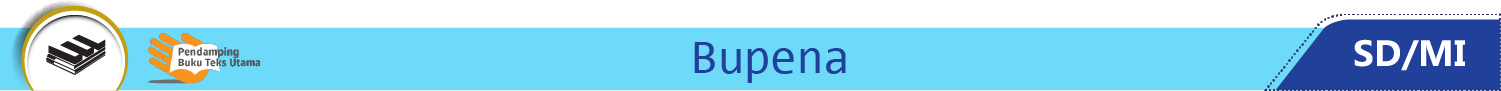 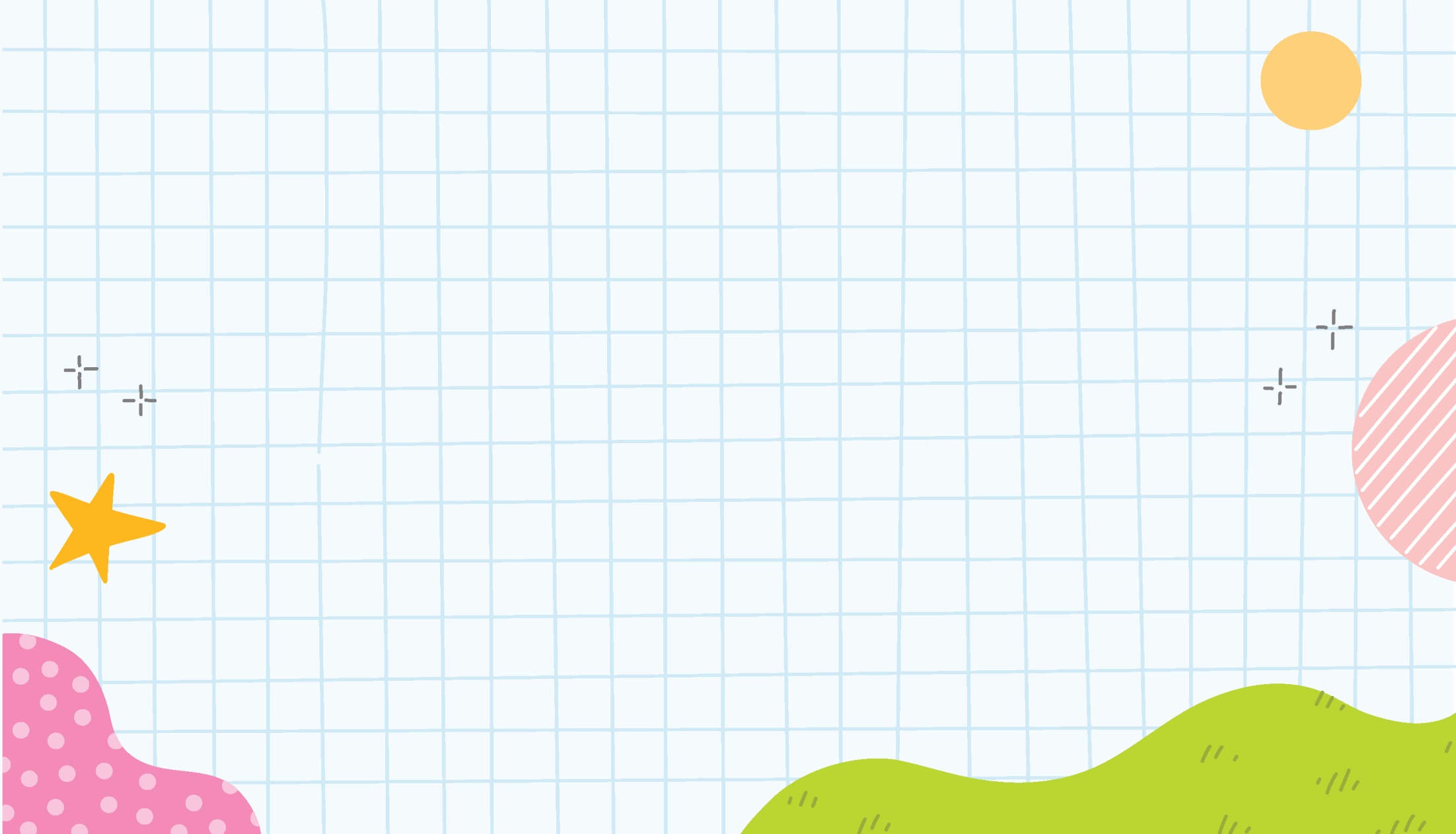 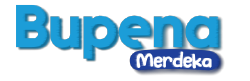 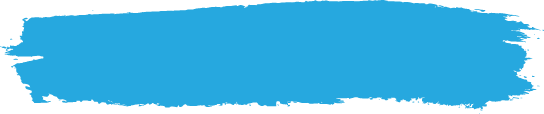 B. Mengenal Tablo
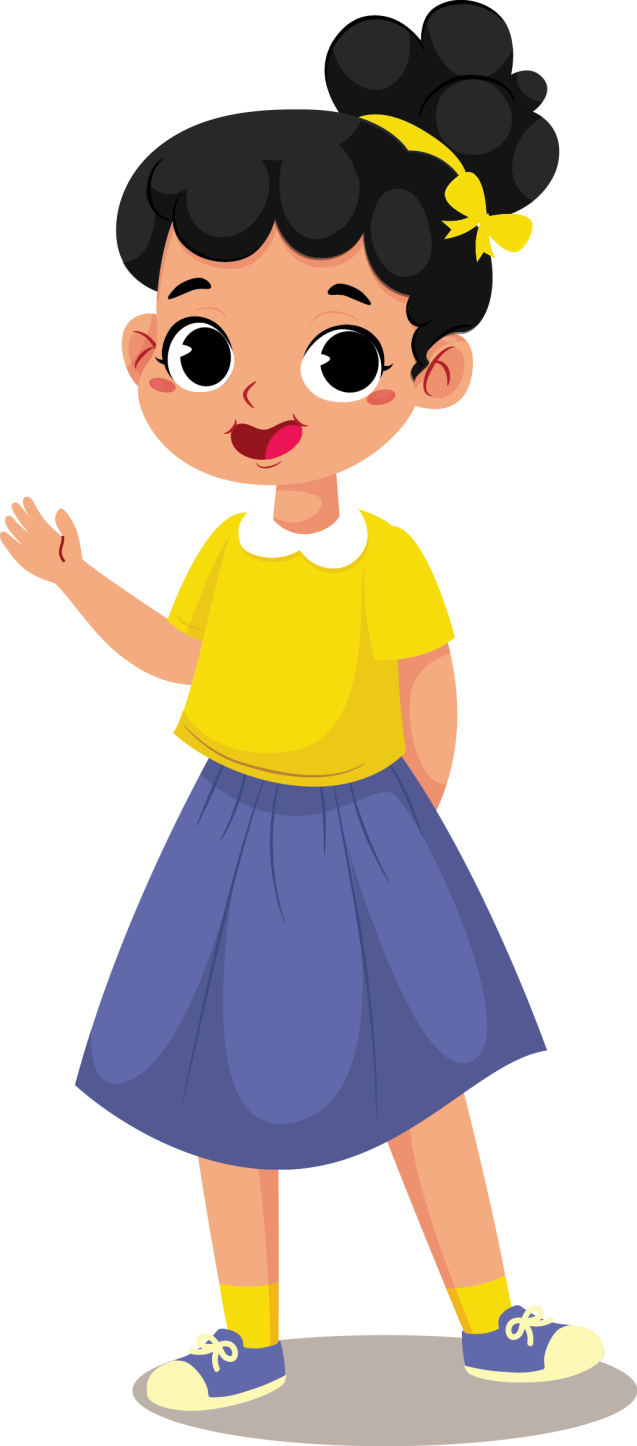 Tablo disebut drama bernarasi.
Dalam tablo, ada satu pemain yang bercerita.
Pemain lainnya tidak berbicara.
Pemain yang tidak berbicara hanya bergerak.
Ada yang terlihat senang, sedih, malu, atau terkejut.
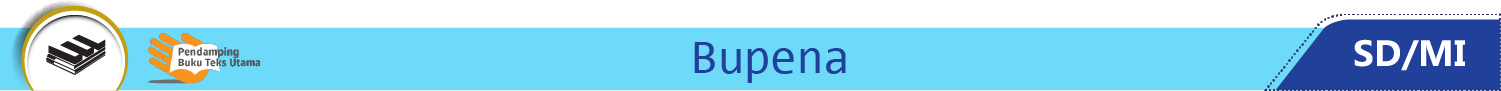 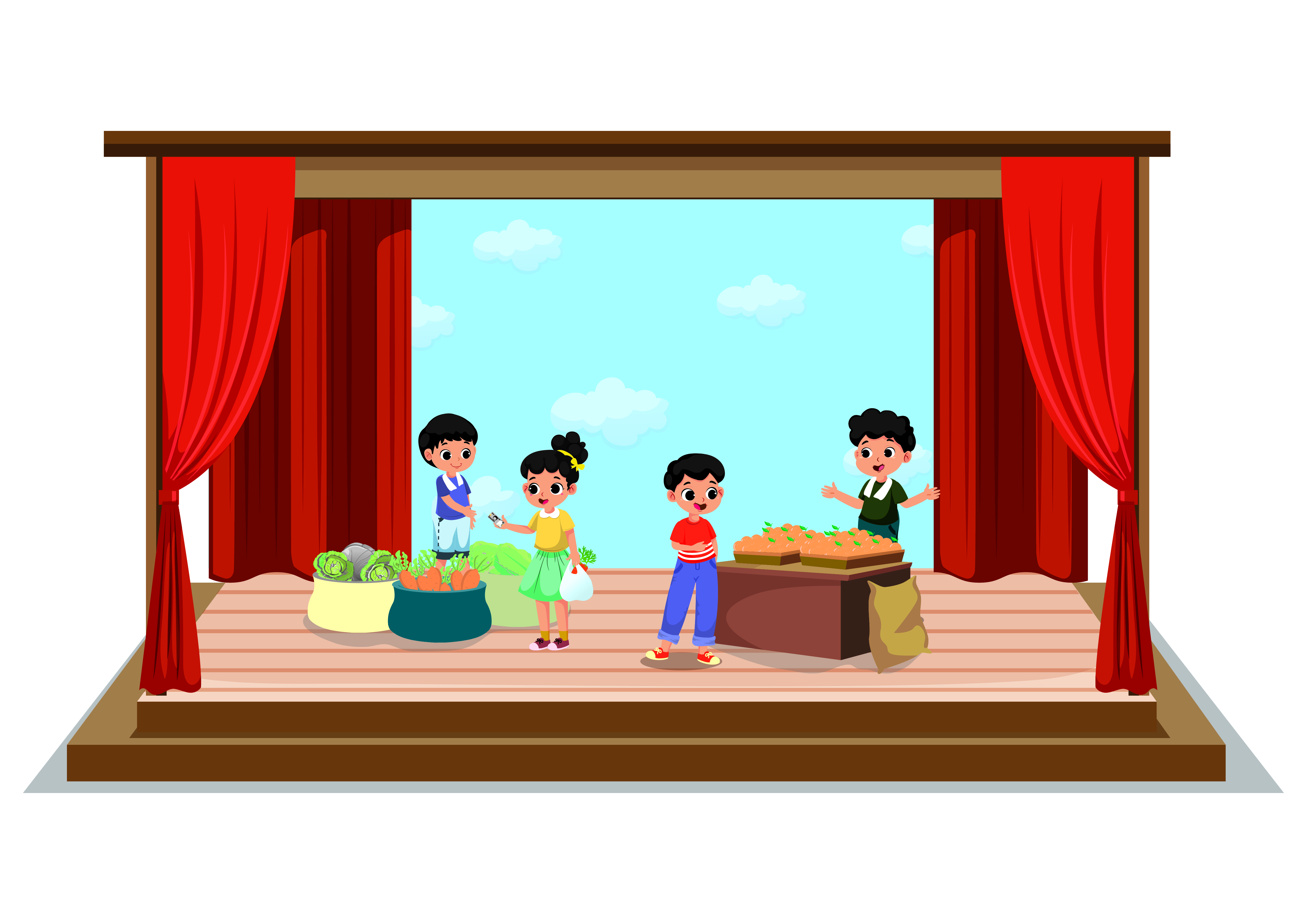 Perhatikan gambar pertunjukan  tablo berikut.
Pertunjukan tablo suasana di pasar.
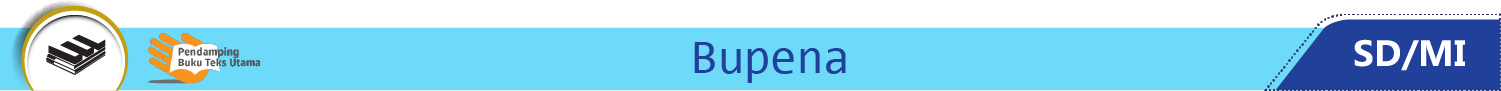